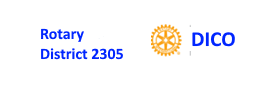 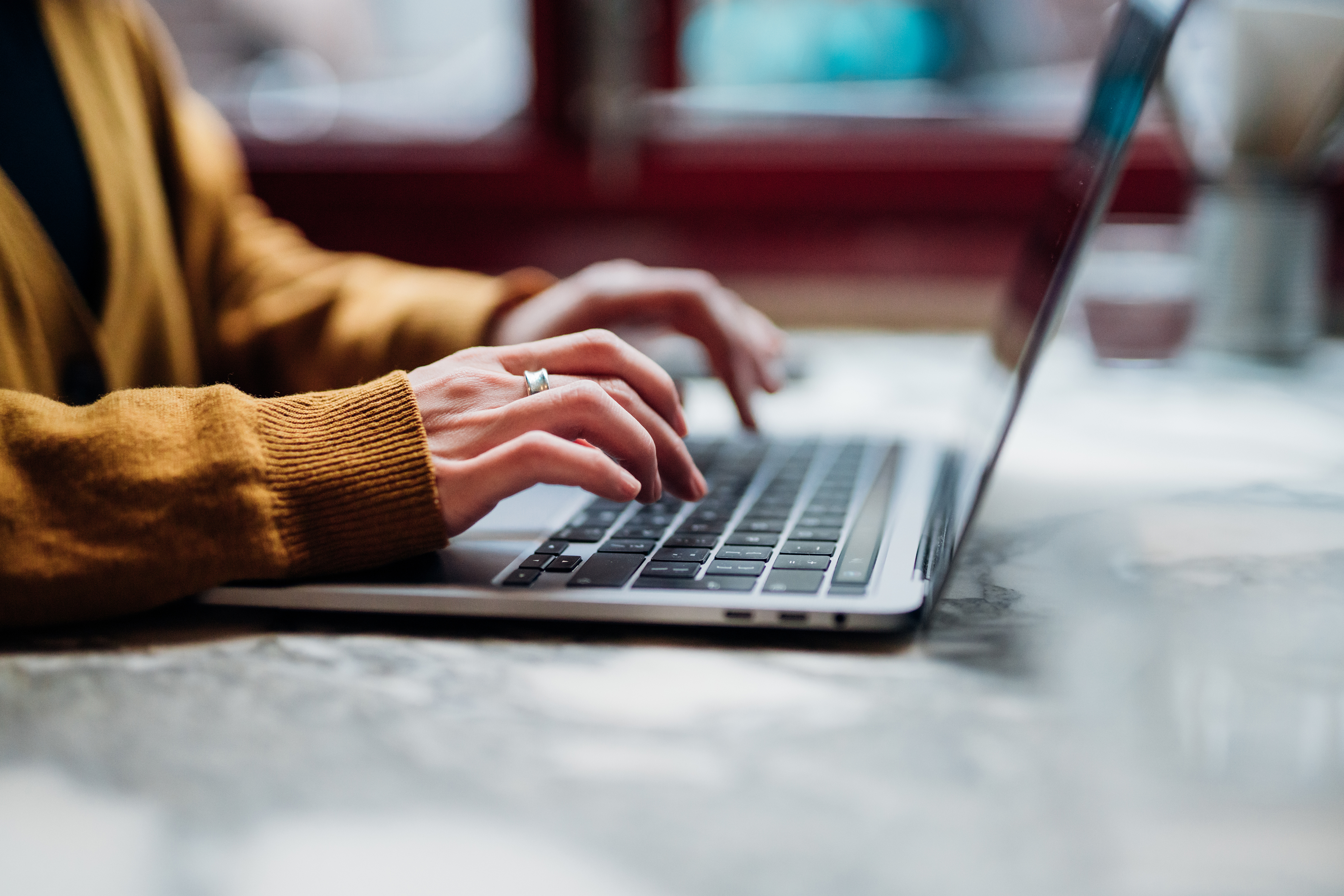 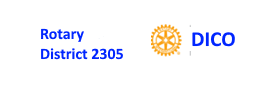 ROTARY DIGITALE TJENESTER
FOR KLUBBSEKRETÆRER/CICOER

Svend Strand, Mesna Rk, DICO D2305
Tor Odd Silset,  Leder Kommunikasjonskomiteen D2305
Gjennomgang og veiledning  Styreseminarer
Ålesund/Honne, 6./20. april 2024
6/20.04.2024
D2305 Styreseminarer DICO Svend Strand
Bilde nr v1
[Speaker Notes: Kort i dag, smakebit, Hjelpe midler! Hvor finne hvordan gjør jeg det???]
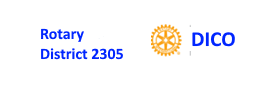 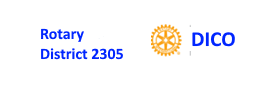 HVA ER DAGENS TEMAER

Gi en oversikt over
Klubbsekretærens oppgaver
Digitale verktøy (= Rotary datasystemer)
Råd og tips
“Demonstrasjon”
Innspill fra Kommunikasjonskomiteen
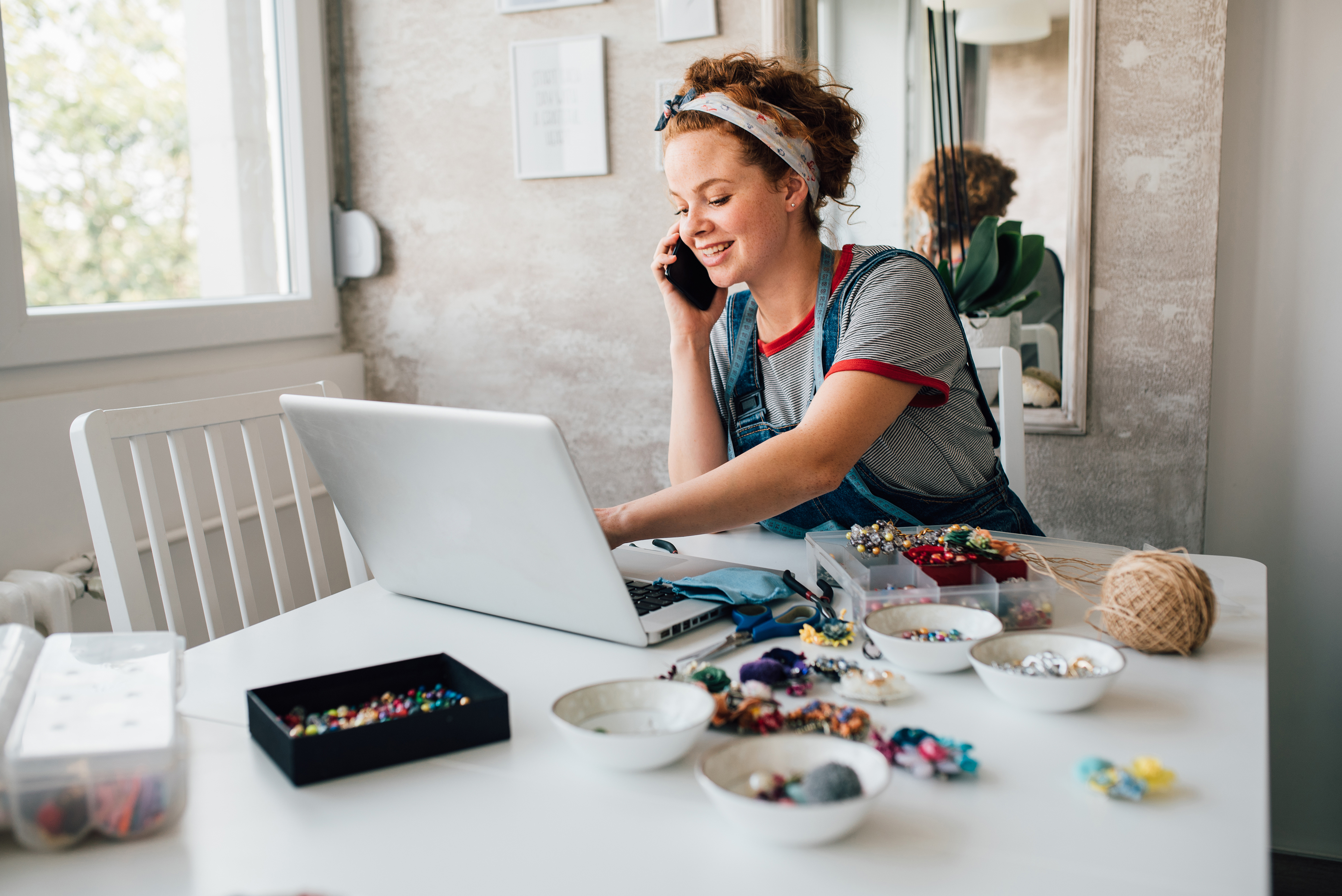 6/20.04.2024
D2305 Styreseminarer DICO Svend Strand
2
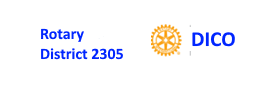 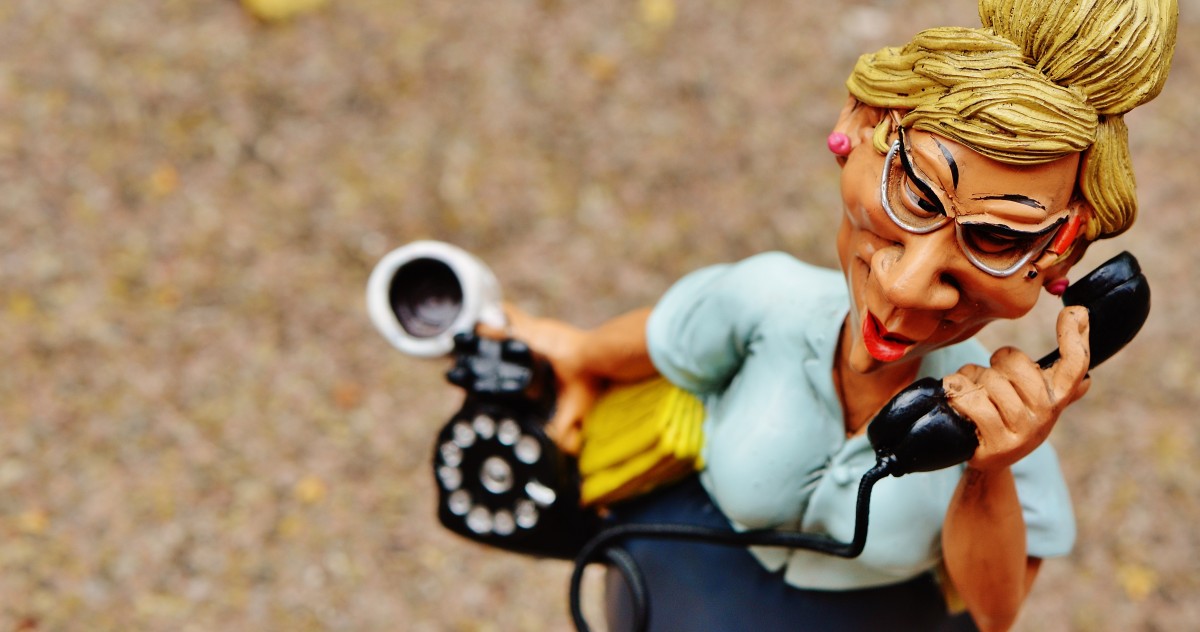 Sekretærenes viktigste oppgaver
Presidentens nærmeste medarbeider
Hold rede på frister for valg og innrapportering
God kontakt med medlemmene og støtte når det er behov
Følge med oppmøtet og ta aksjon der  medlemmer har lange fravær
6/20.04.2024
D2305 Styreseminarer DICO Svend Strand
3
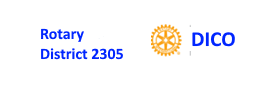 Sekretærenes viktigste oppgaver
Ajourhold av medlemsregisteret
Registrere nye medlemmer og ta bort de som slutter
Oppdatere medlemsdata når de endres(telefon, e-post, adresse, etc.)
Klubbmøter
Innkalling og referat ?
Ajourhold av kalender på hjemmeside
Registrere oppmøte
Styremøter og årsmøte
Saksliste
Innkalling og referat/protokoll
6/20.04.2024
D2305 Styreseminarer DICO Svend Strand
4
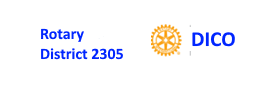 HVORFOR IT-SYSTEMER?
Medlemsadministrasjon  (Medlemsnett, Rotary Norge)

Informasjon, intern og ekstern (Web, Sosiale medier)

Sentrale registre (Medlemmer, klubber, distrikter, mål etc)
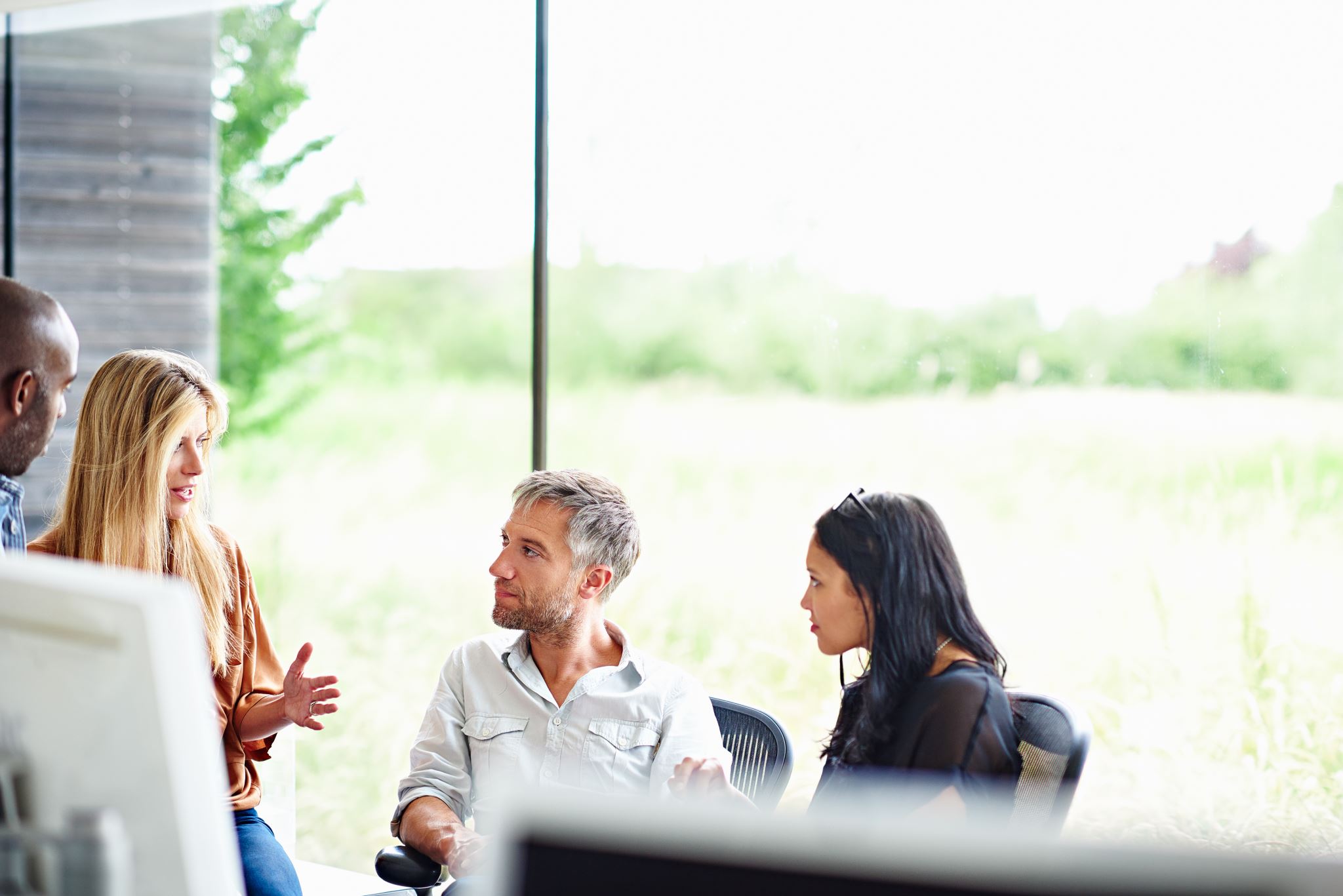 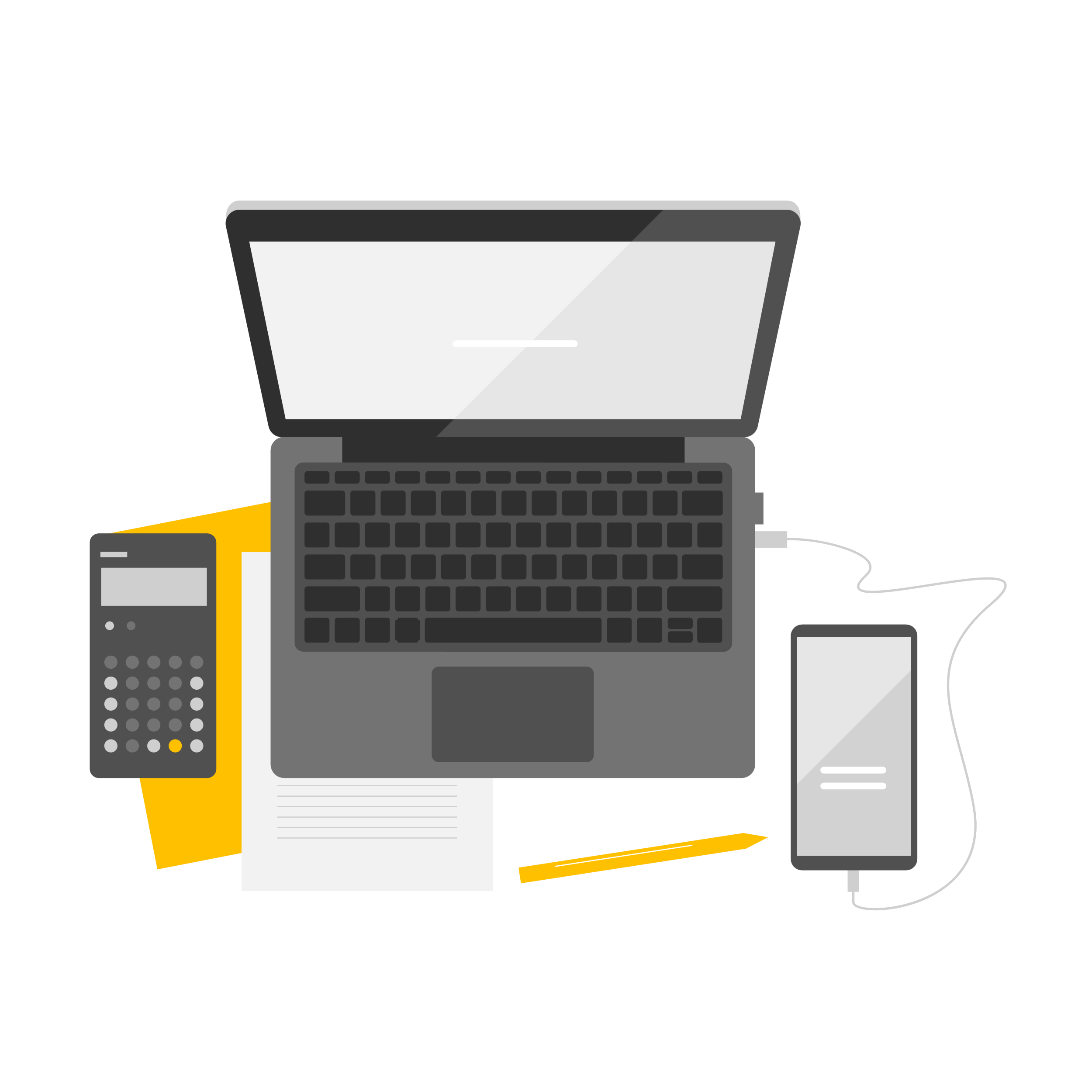 6/20.04.2024
D2305 Styreseminarer DICO Svend Strand
5
[Speaker Notes: Hvem benytter hva????
Medlem primært Webside og fb, Ikke normalt det øvrige
Vær realistisk, IKKE tro at våre medlemmer (før om 10 år) benytter dette mye!
Bruk klubbm øte til å informere, legg INFO på web siden (Møteplan, Nyheter)]
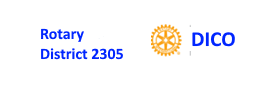 HVILKE IT-SYSTEMER?
Følgende systemer benyttes av oss/dere/medlemmer:
Medlemsnett (MNET, APPSCO) Hvem kjenner?

Klubbens/distriktets/NORFOs/RIs websider

RI sentralt for mål, oversikter etc

Mobiltlf App for medlemsrettet info
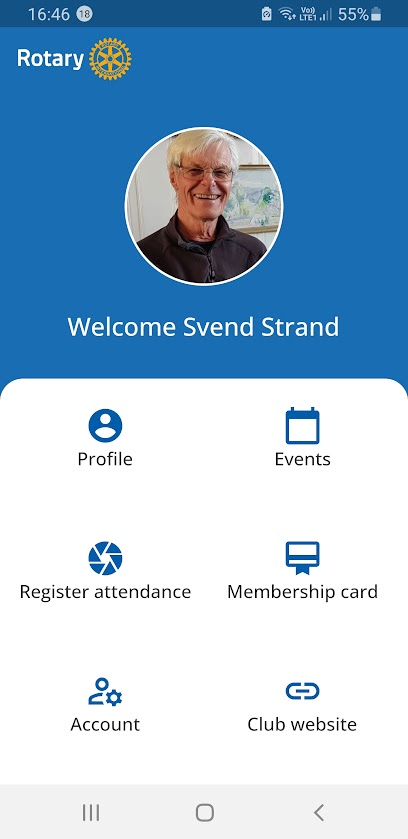 6/20.04.2024
D2305 Styreseminarer DICO Svend Strand
6
[Speaker Notes: Rask visning av hva dette inneholder
Det er disse tre klubbtillitsmenn (og medlemmer) benytter]
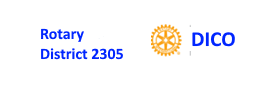 HVOR FINNE HJELP??
Når dere står fast og har spørsmål:

Sjekk på distriktets hjemmeside om dere finner svar der. Dere lærer  best ved å    finne fram til løsningene selv! 





Kontakt distriktssekretær Secretary.d2305@rotary.no 
       - Inntil 01 07 2024 Roy Heine Olsen mob. 913 81 309, 
        - Etter 01 07 24: Laila Hurlen mob. 480 55 168 

Med dataspørsmål: Dico.d2305@rotary.no
       - Svend Strand Mob 909 80 650

LYKKE TIL!
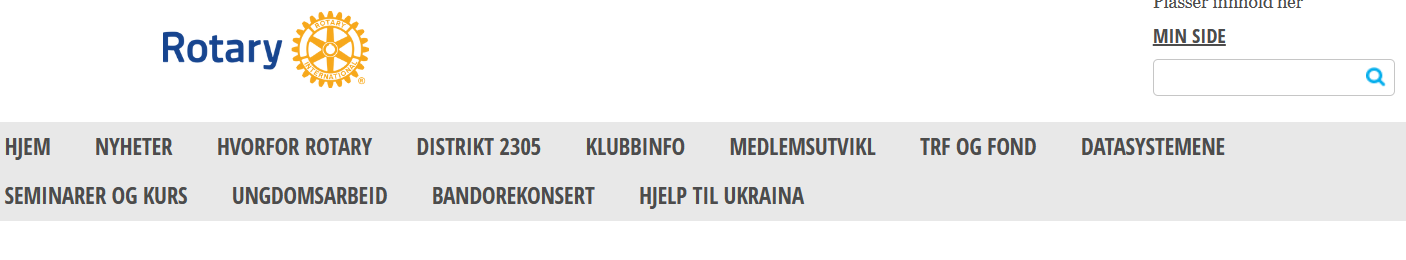 6/20.04.2024
D2305 Styreseminarer DICO Svend Strand
7
HVOR FINNE HJELP??
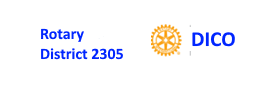 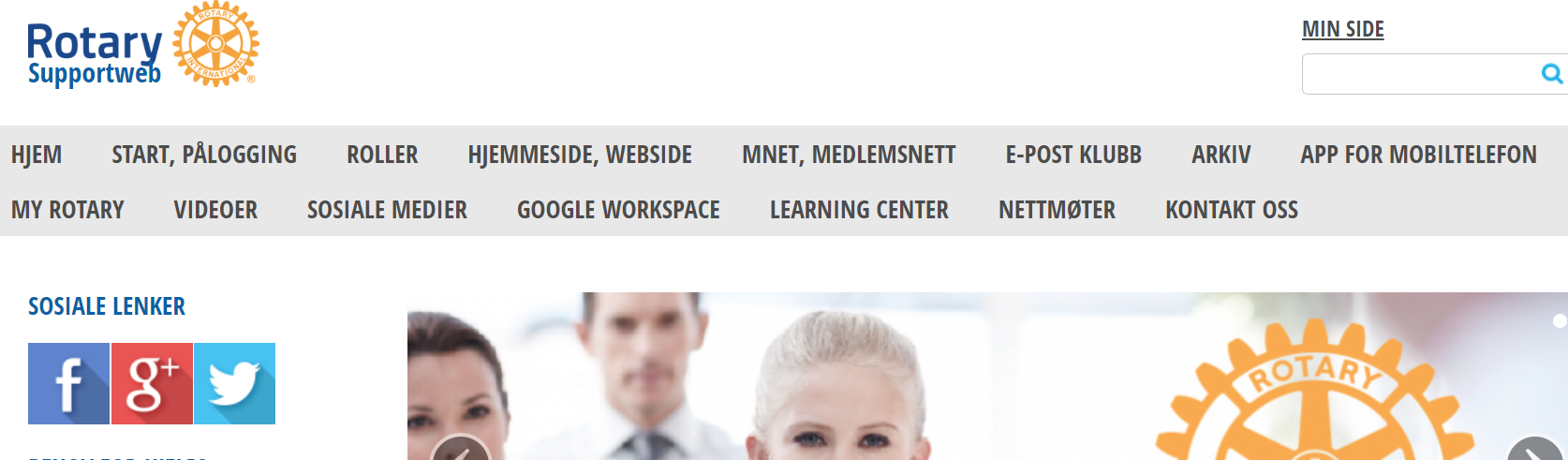 Rotary Support webside:  https://support.rotary.no/no/hjem#
Start/pålogging
Roller
Hjemmeside
Medlemsnett
E-post for klubb
Arkiv
APP for mobiltelefon
My Rotary
Instruksjonsvideoer
6/20.04.2024
D2305 Styreseminarer DICO Svend Strand
8
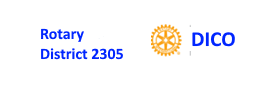 HANDBOK FOR KLUBBENE
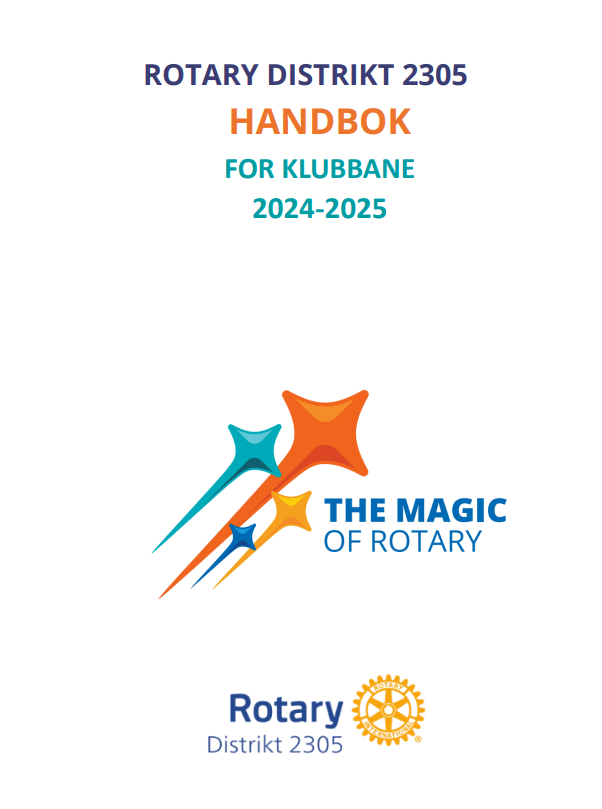 :
Handbok for klubbene er et oppslagsverk for drift av klubbene 

Handboka finnes på distriktets hjemmeside under fanen «KLUBBINFO/HÅNDBOK FOR KLUBBENE

Handboka seksjon 3 «Klubben» inneholder informasjon og veiledning om de ulike klubbrollene, aktiviteter og oppgaver  og viktige tidsfrister.
6/20.04.2024
D2305 Styreseminarer DICO Svend Strand
9
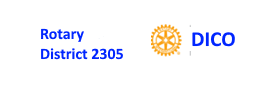 ROLLER , =TILGANG TIL LESE/ENDRE INFO
ROLLER er et begrep som gir autorisasjon, dvs tillatelse til å utføre spesielle endringer/operasjoner i IT-systemene


President og Club Secretary kan gjøre det meste på klubbnivå
Også inn i Club Central i RI sentralsystem for klubbmål etc

Nyttig Rolle: Club Executive Secretary, nesten alt (= som Sekretær)!

Utnevn minst to Web Editors, redigerer klubbens web side
Utnevnelse av «Web Editor» inne i Websiden gir bare autorisasjon fram til midnatt!
Roller gis i MNET til Person/Rolle for angitt Rotaryår (Tidsperiode)
6/20.04.2024
D2305 Styreseminarer DICO Svend Strand
10
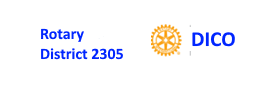 Det er viktig at alle klubbroller er registrert i Medlemsnett. Og særlig viktig at neste års klubbroller er registrert så tidlig som mulig og i god tid før neste Rotaryår
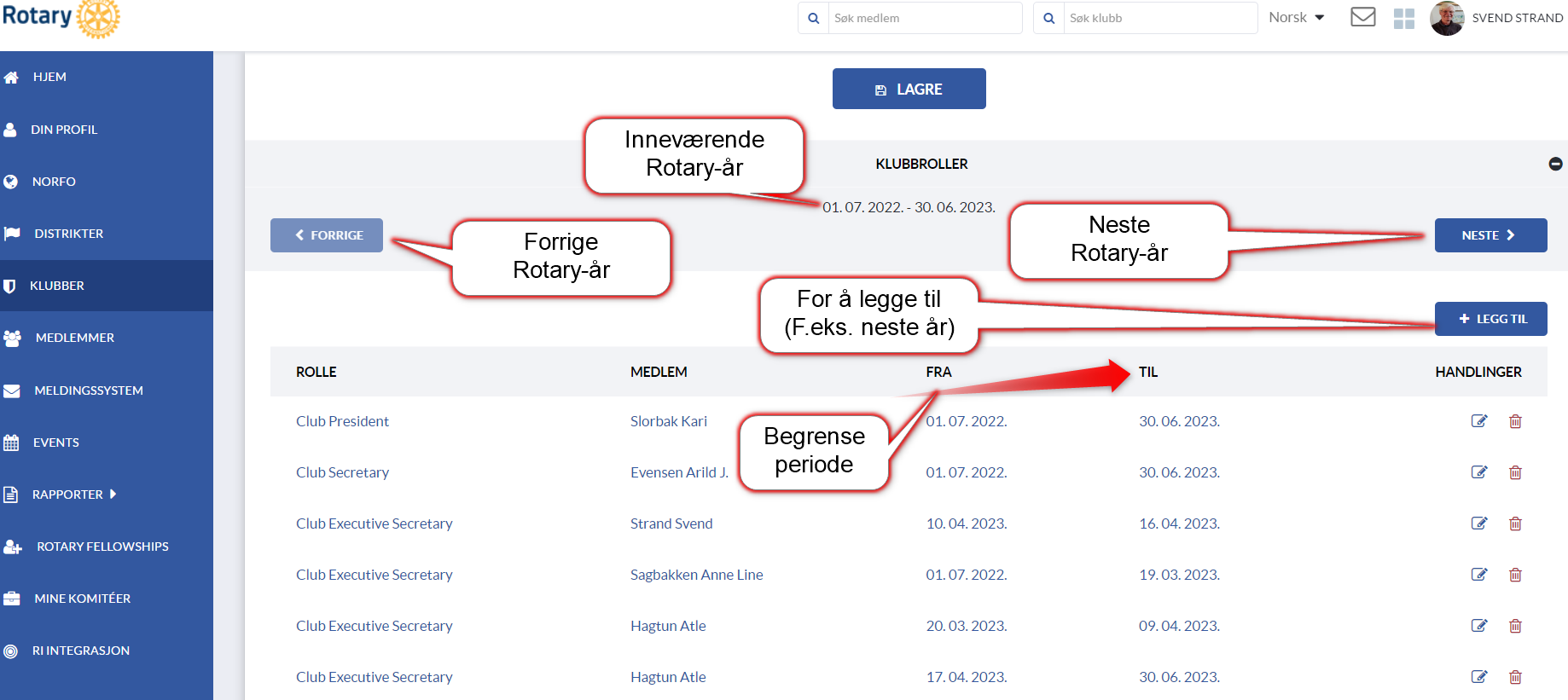 6/20.04.2024
D2305 Styreseminarer DICO Svend Strand
11
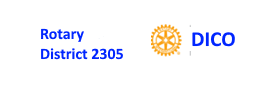 ROTARY MEDLEMSNETT
Informasjon og vedlikehold av:
	Medlemmer, klubber, distrikter
	Rotary medlemsnett
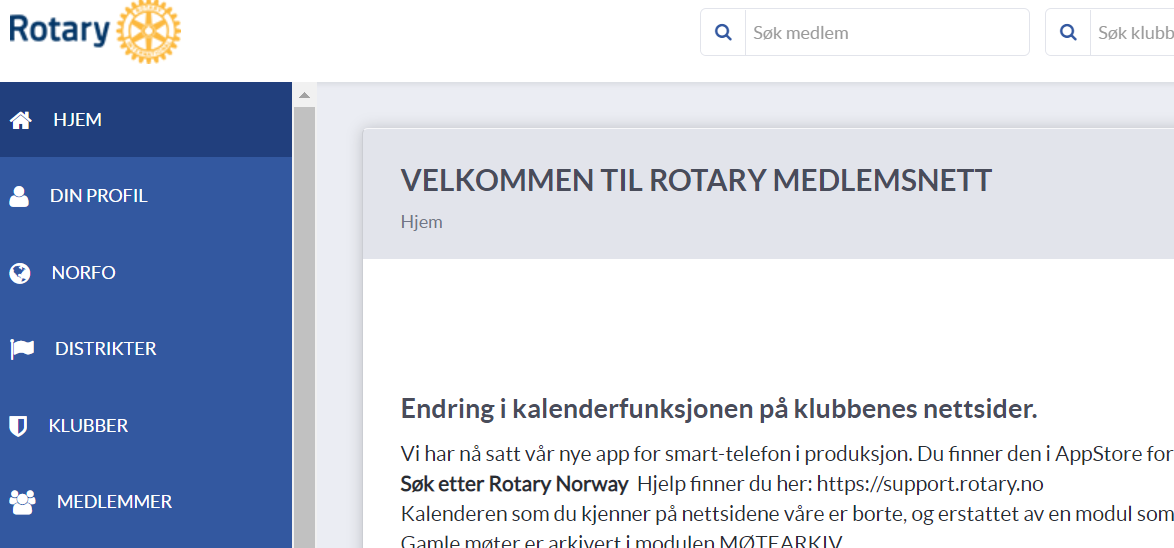 D2305 Styreseminarer DICO Svend Strand
12
6/20.04.2024
[Speaker Notes: Dette er det særlig sekretær, men også President vil benytte til info og vedlikehold]
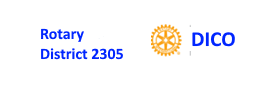 INNLOGGING?
I Rotary Medlemsnett og Passordbeskyttet info i Websider samt Rotary International «My Rotary»:
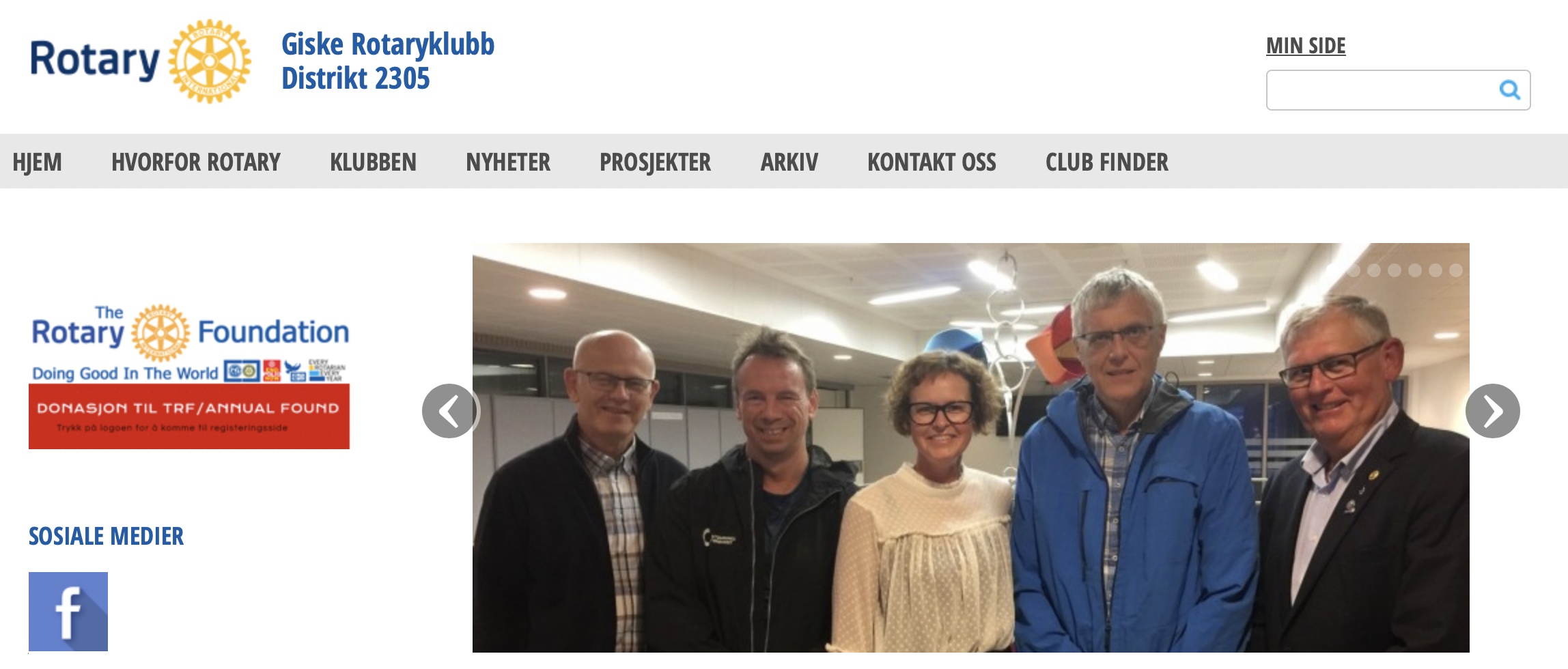 «MIN SIDE» finnes på alle norske Rotary web sider.
KLIKK DEN for å komme til innlogging i Medlemsnettet (APPSCO)
6/20.04.2024
D2305 Styreseminarer DICO Svend Strand
13
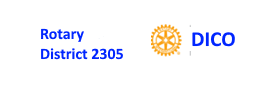 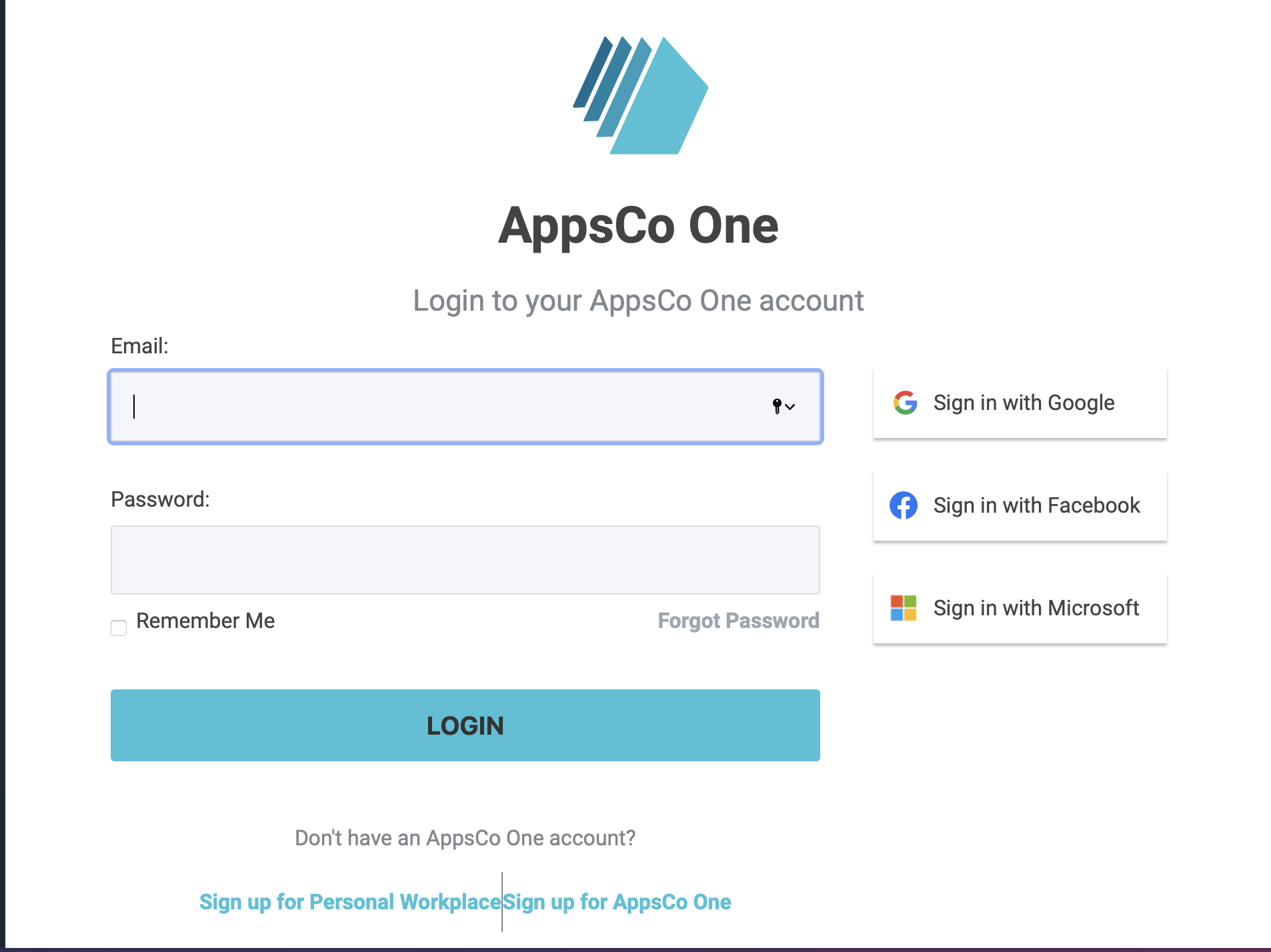 Har du allerede opprettet en konto på Appsco (https://appsco.com/login) så logger inn
i ditt Appsco dashbord med den e -post-adressen du er registrert med i
Rotary Medlemsnett
6/20.04.2024
D2305 Styreseminarer DICO Svend Strand
14
[Speaker Notes: Snakk om passord, fast for Appsco= Web + MNET, RI også samme!]
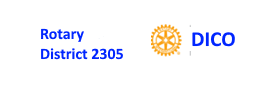 ROTARY MEDLEMSNETT NÅS GJENNOM INNLOGGING APPSCO
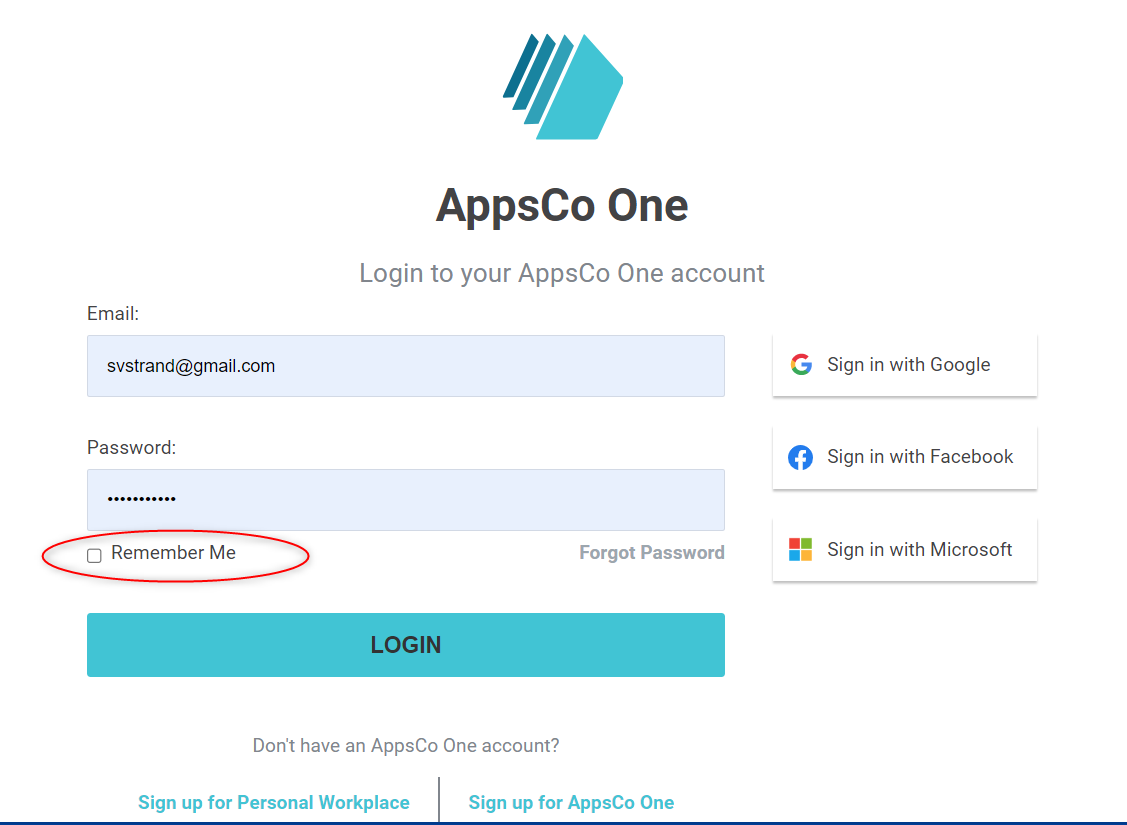 Glem denne
D2305 Styreseminarer DICO Svend Strand
15
6/20.04.2024
[Speaker Notes: Dette er ved siden av klubbens (og andres) websider det særlig sekretær, men også President vil benytte til info og vedlikehold]
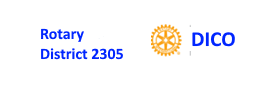 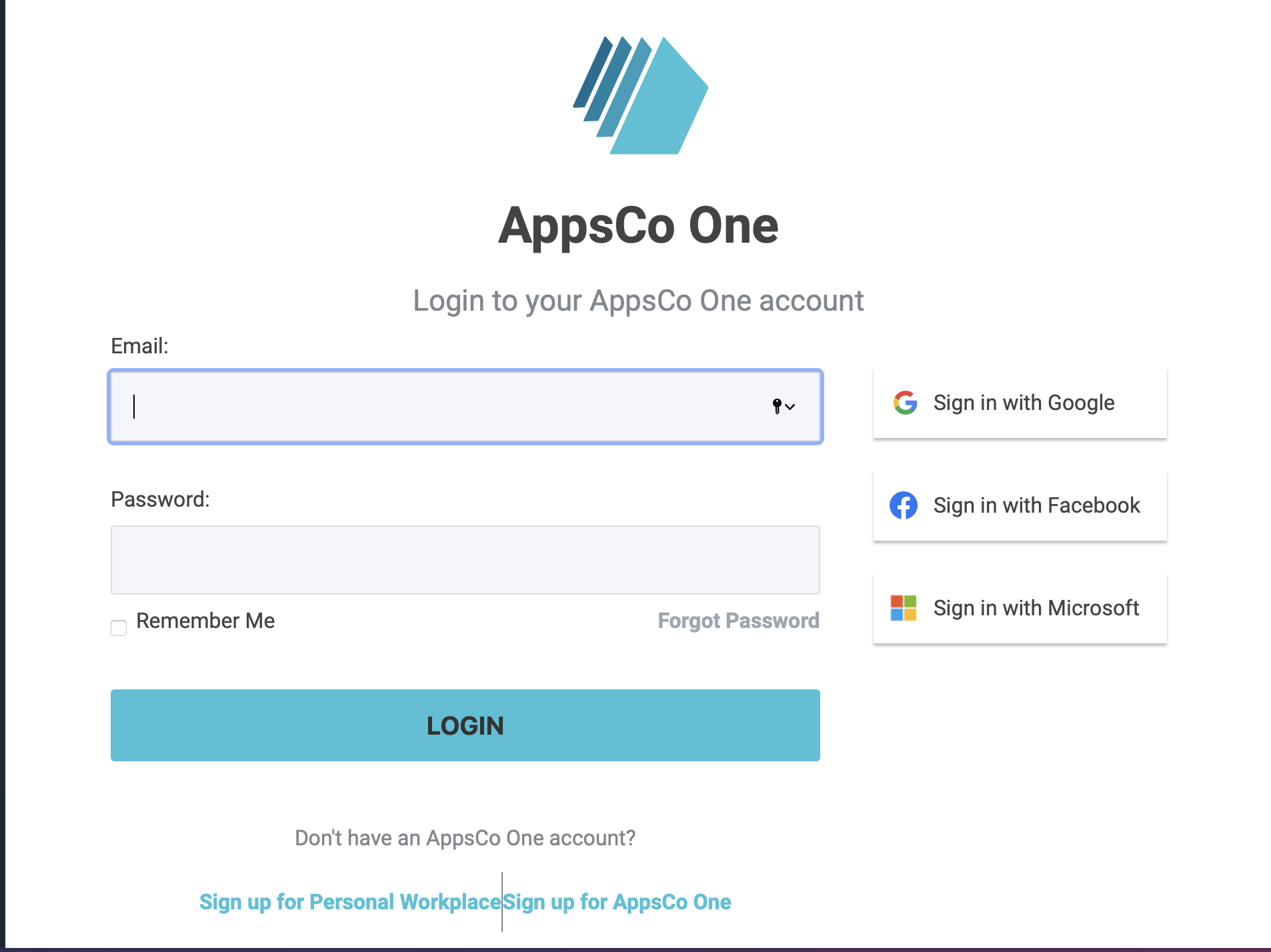 MEN:
Hva er mitt passord??

Klikk Forgot Password!!
Motta E-post, sett nytt Pw
Logg inn i Appsco

(For endring av E-postadr):
Evntl endre E-postadr (=Brukernavn)
Logg inn på nytt med ny E-postadr
Sett nytt Pw
Peder.Aas@gmail,com
Særlig aktuelt ved oppstart av Rotary App for medlemmer  som ikke bruker APPSCO (= de fleste!)
6/20.04.2024
D2305 Styreseminarer DICO Svend Strand
16
[Speaker Notes: Snakk om passord, fast for Appsco= Web + MNET, RI også samme!]
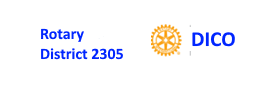 TYPISK APPSCO DASHBORD
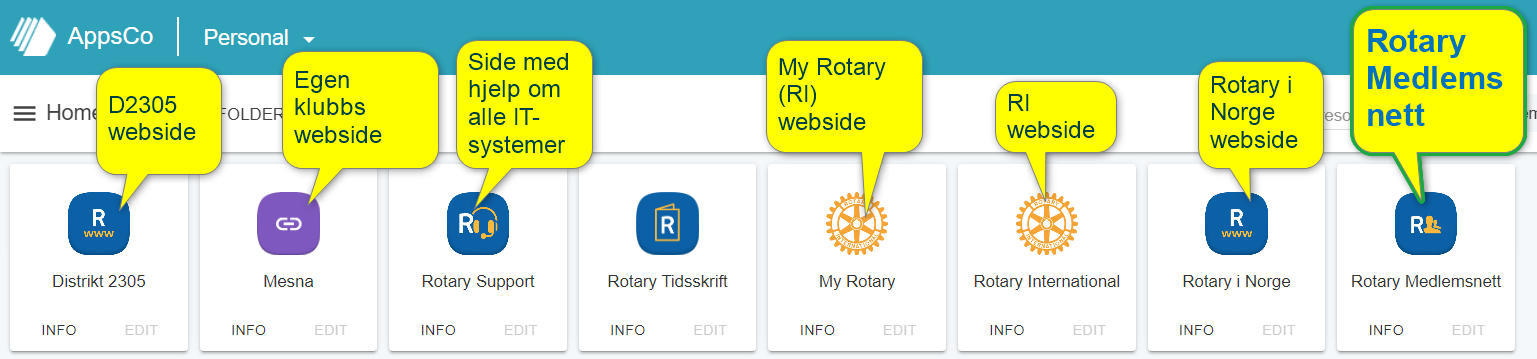 KLIKK HER NÅ!!
Innhold varierer, bestemmes av påloggedes rolle med tilhørende rettigheter
17
15/29.04.2023
D2305 Styreseminarer DICO Svend Strand
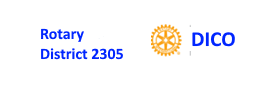 Rotary Medlemsnett 
har opplysninger om distrikt, klubber og medlemmer
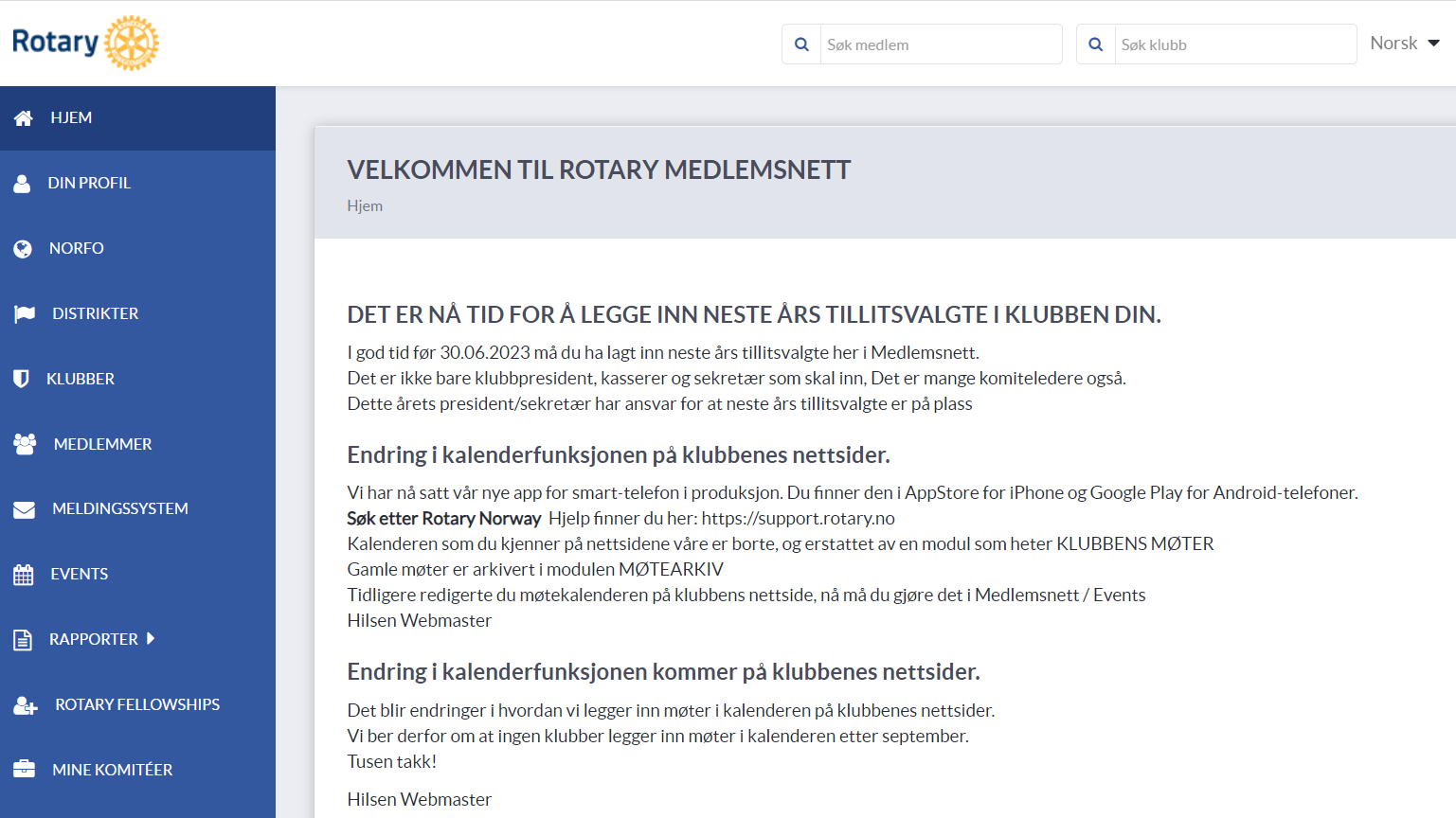 Venstremenyen varierer, tilpasset påloggedes rolle og rettigheter
6/20.04.2024
D2305 Styreseminarer DICO Svend Strand
18
[Speaker Notes: Kommer til medlem både fra klubb, distrikt, medlem
Egen profil]
Medlems egen profil ved lenken DIN PROFIL 
Lenken Klubber viser informasjon om din egen klubb
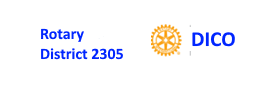 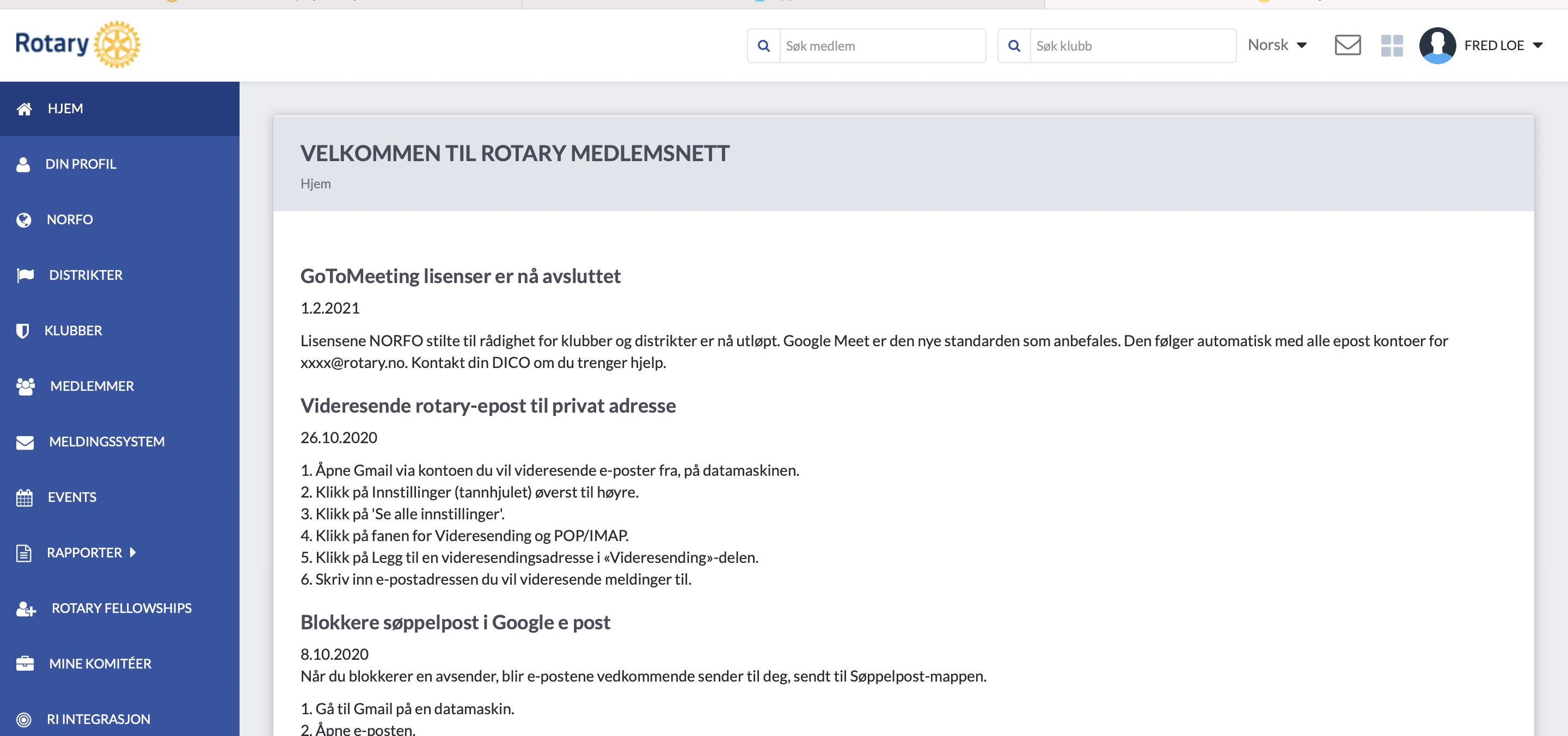 6/20.04.2024
D2305 Styreseminarer DICO Svend Strand
19
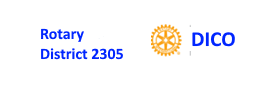 Man kan redigere en del opplysninger om seg selv, men realistisk, erfaringsmessig og normalt sekretærarbeid
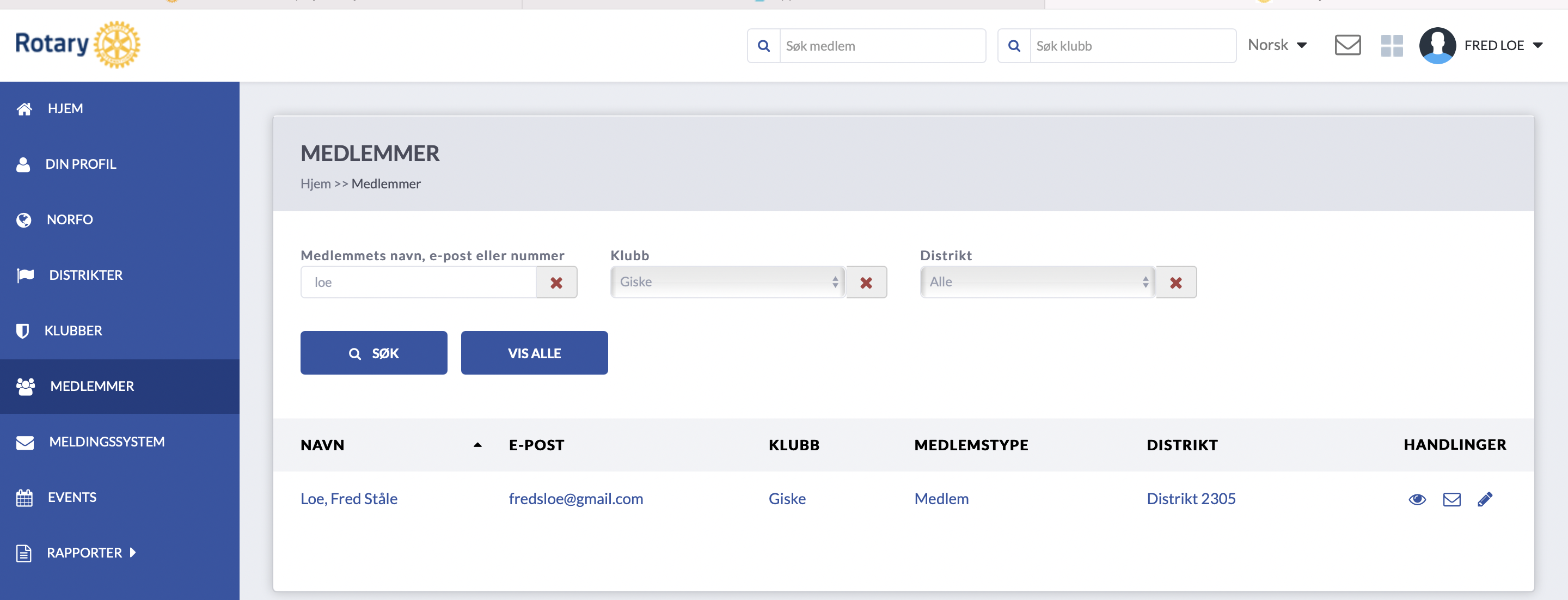 6/20.04.2024
D2305 Styreseminarer DICO Svend Strand
20
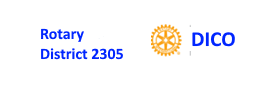 LEGGE TIL NYTT MEDLEM:
Logg inn i APPSCO, velg Rotary Medlemsnett
Velg KLUBBER i venstremenyen i MNET inngangsbilde
Klikk på Klubbnavnet ditt til venstre under heading KLUBBER
Klikk REDIGERE i toppmeny i skjermbilde KLUBB: ditt klubbnavn
Klikk «LEGG TIL MEDLEM» i skjermbilde KLUBB: ditt klubbnavn
Velg «Legg til registrert medlem» i nedfallsmenyen under «LEGG TIL MEDLEM»
Skriv inn navn og sjekk om du får tilslag, Dette steget for å sjekke om medlemmet har vært i Rotary før, normalt får du IKKE tilslag, hbvis tilslag egen, annen prosedyre videre, fra 8 nedenfor og videre er når du IKKE får tilslag)) 
Velg da i stedet «Legg til nytt medlem» i nedfallsmenyen under «LEGG TIL MEDLEM»
Fyll ut alle felter for det nye medlemmet og klikk LAGRE
Sjekk at 
Du får positiv kvittering på lagring
At medlemmet står i registeret når du velger MEDLEMMER i 
	venstremeny i MNET inngangsbildet
6/20.04.2024
D2305 Styreseminarer DICO Svend Strand
21
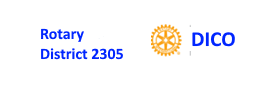 ENDRE MEDLEMSOPPLYSNINGER
Logg inn i APPSCO, velg Rotary Medlemsnett
Velg KLUBBER i venstremenyen i MNET inngangsbilde
Klikk på Klubbnavnet ditt til venstre under heading KLUBBER
Klikk REDIGERE i toppmeny i skjermbilde KLUBB: ditt klubbnavn
Klikk MEDLEMMER i toppmeny i skjermbilde REDIGER KLUBB: ditt klubbnavn
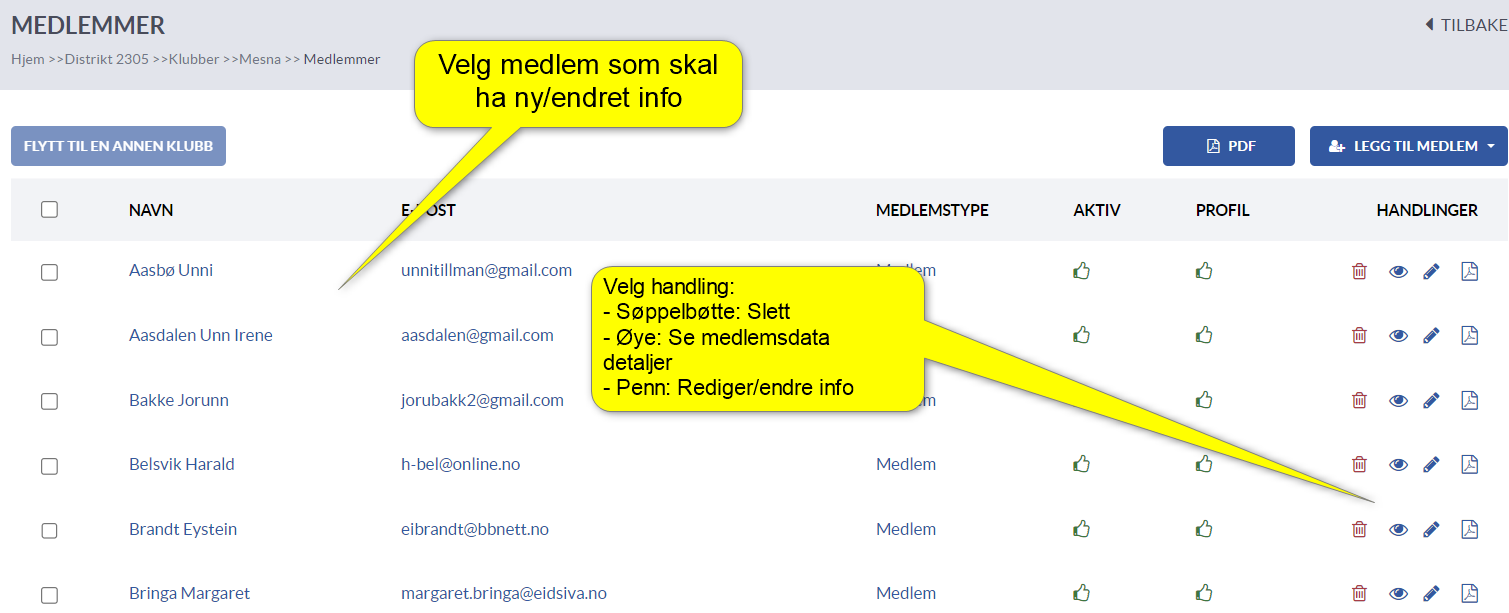 6/20.04.2024
D2305 Styreseminarer DICO Svend Strand
22
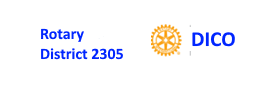 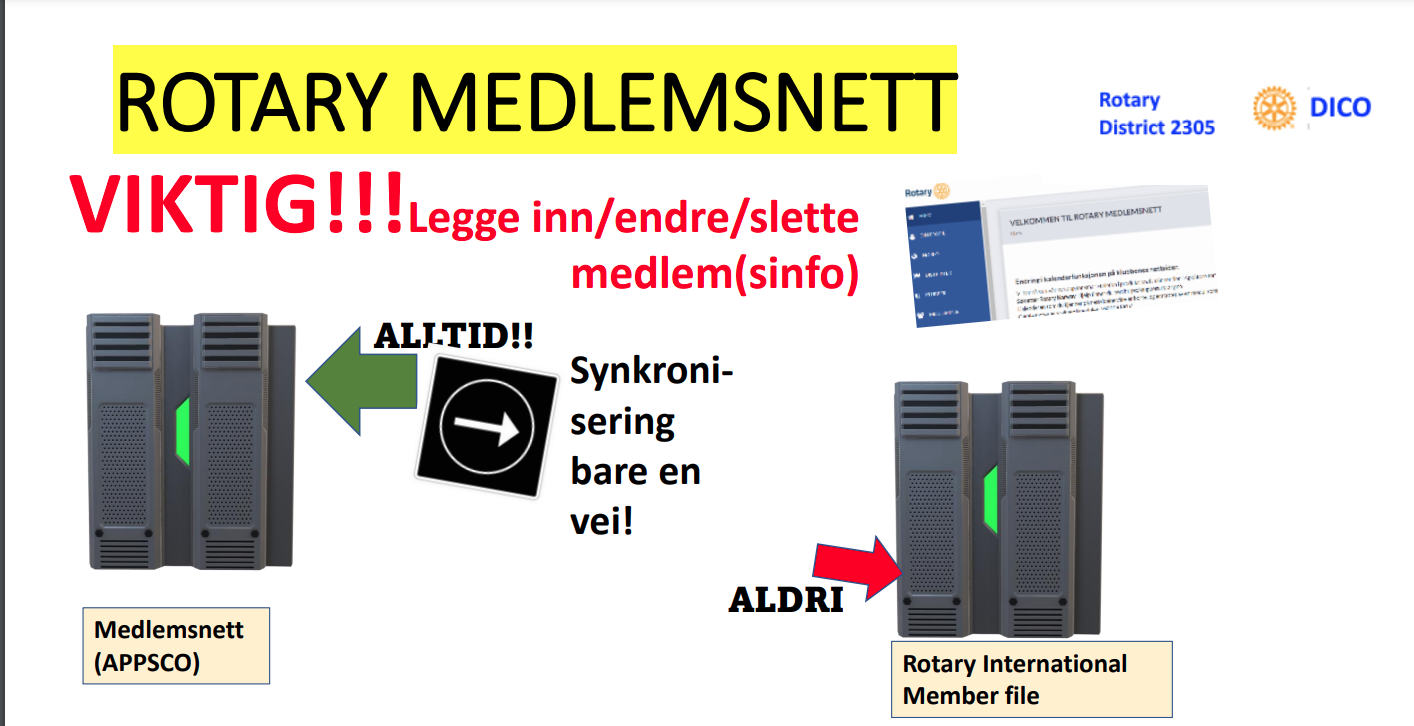 6/20.04.2024
D2305 Styreseminarer DICO Svend Strand
23
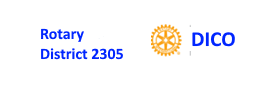 SPESIELLE «HUSKEREGLER»
Husk ALLTID på at man først må trykke REDIGERE
Husk ALLTID å LAGRE etter endring
Sjekk at endring er gjort ved å sjekke resultat etter endring
Når E-postadresse er endret må medlemmet sette nytt passord ved hjelp av «Glemt Passord» funksjon i APPSCO innlogging

Når medlem slettes må sluttårsak oppgis
6/20.04.2024
D2305 Styreseminarer DICO Svend Strand
24
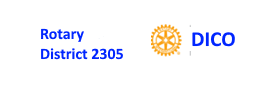 KLUBBARKIV
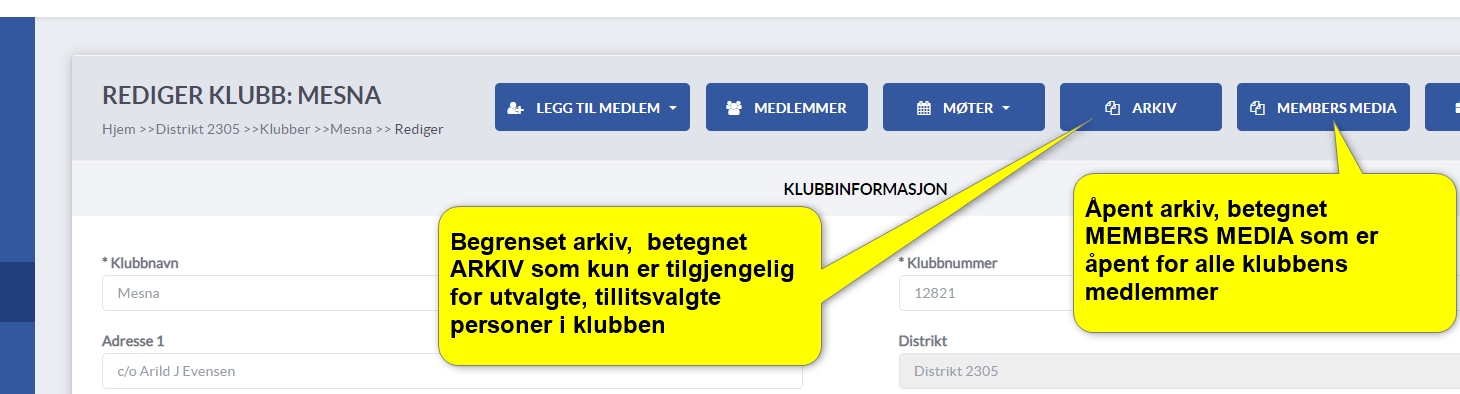 Members media  tilgjengelig fra MIN PROFIL i Medlems-nettet for medlemmer
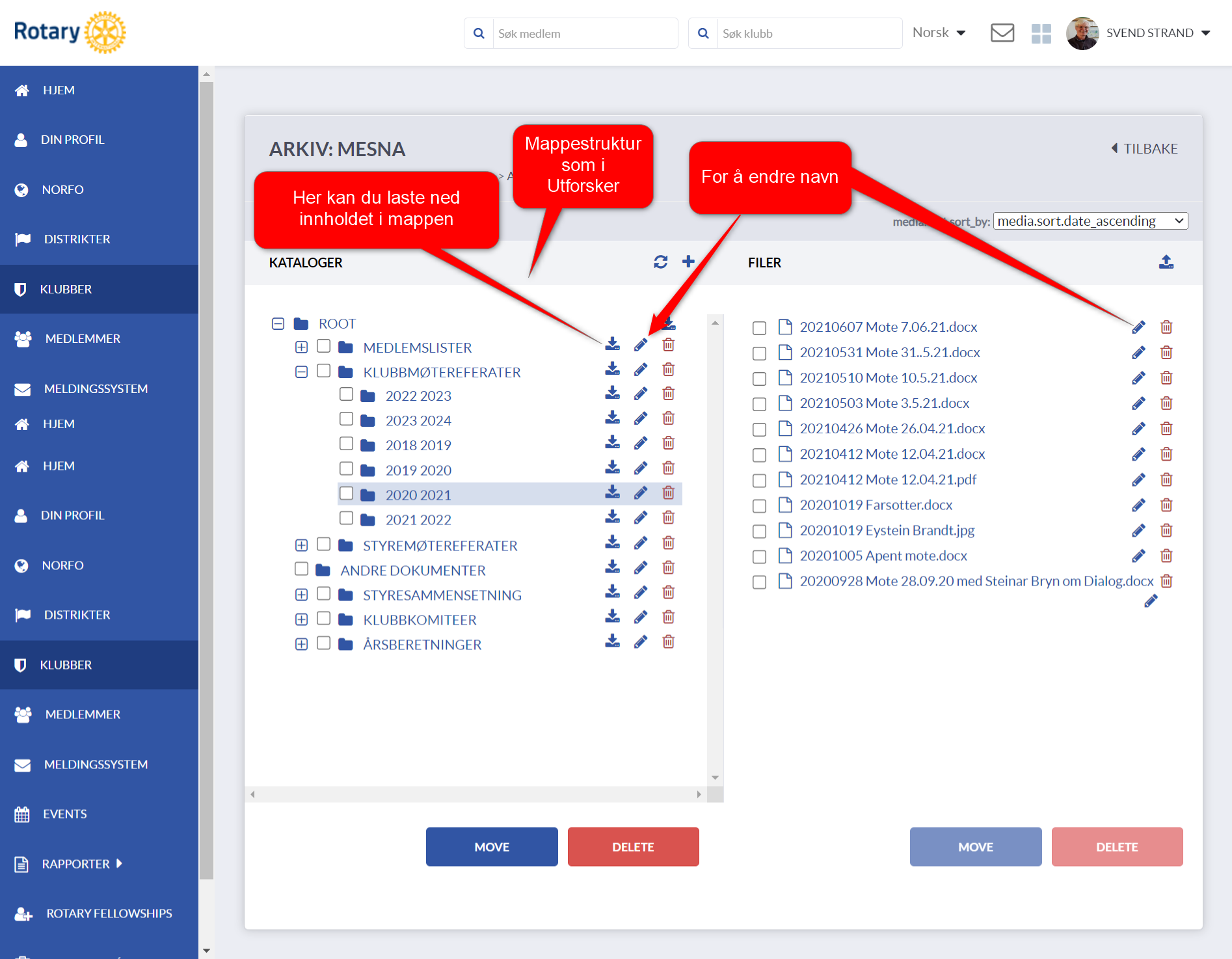 6/20.04.2024
D2305 Styreseminarer DICO Svend Strand
25
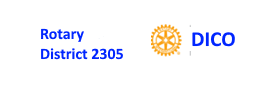 KLUBBARKIV fortsatt
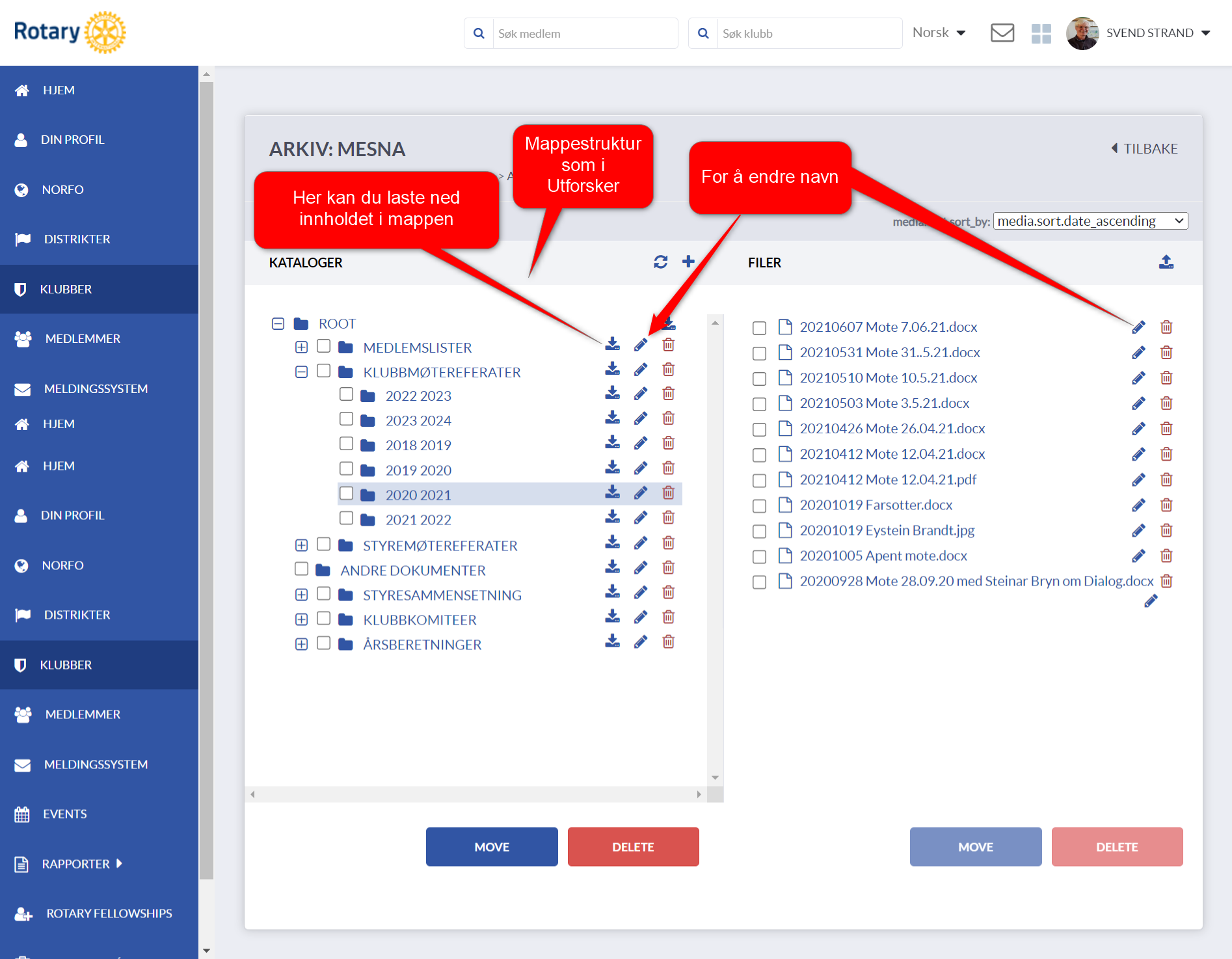 6/20.04.2024
D2305 Styreseminarer DICO Svend Strand
26
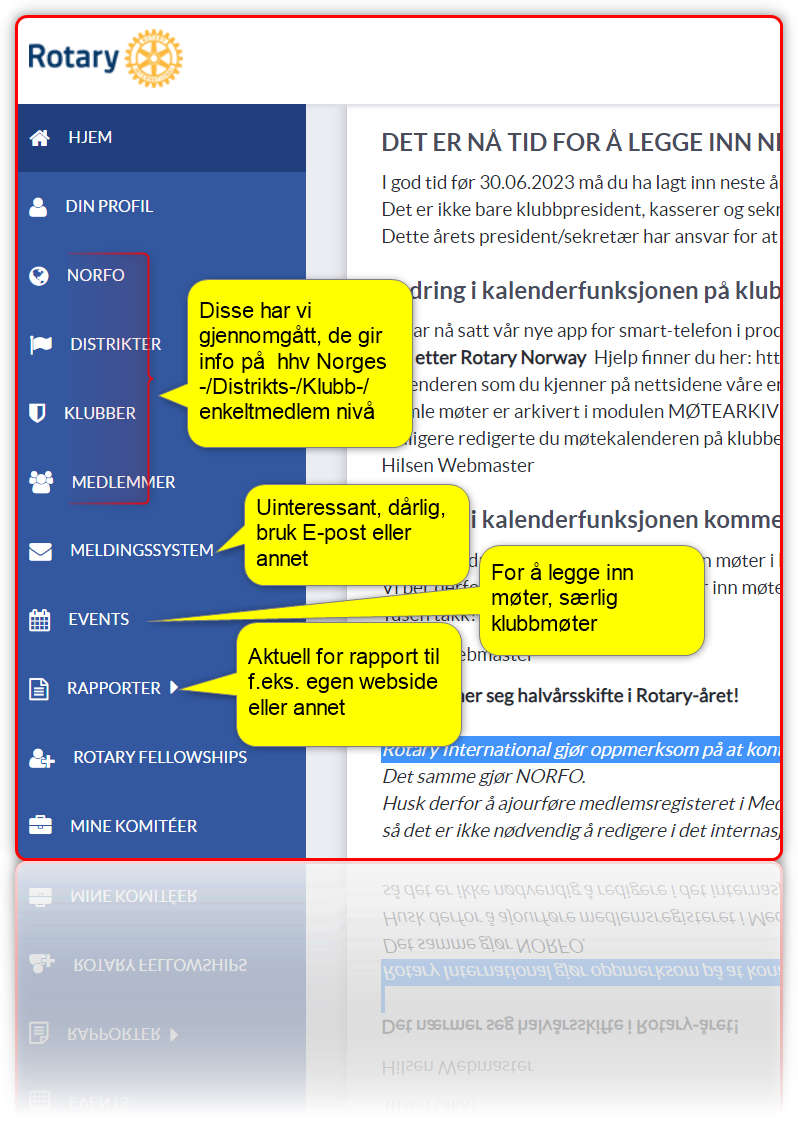 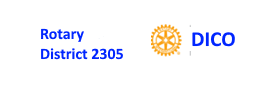 MEDLEMSNETT
ANDRE FUNKSJONER
6/20.04.2024
D2305 Styreseminarer DICO Svend Strand
27
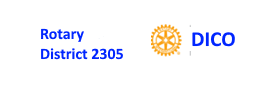 KLUBBENS E-POSTKONTO
Benytt klubbadresse, IKKE enkeltpersoners private?????
molde@rotary.no
Dette er full Google Workspace account, uten begrensninger
Passord må settes først av DICO
Videresend til dette års sekretær (eller annen?)
Gjør oppsettet i det mailsystemet dere velger
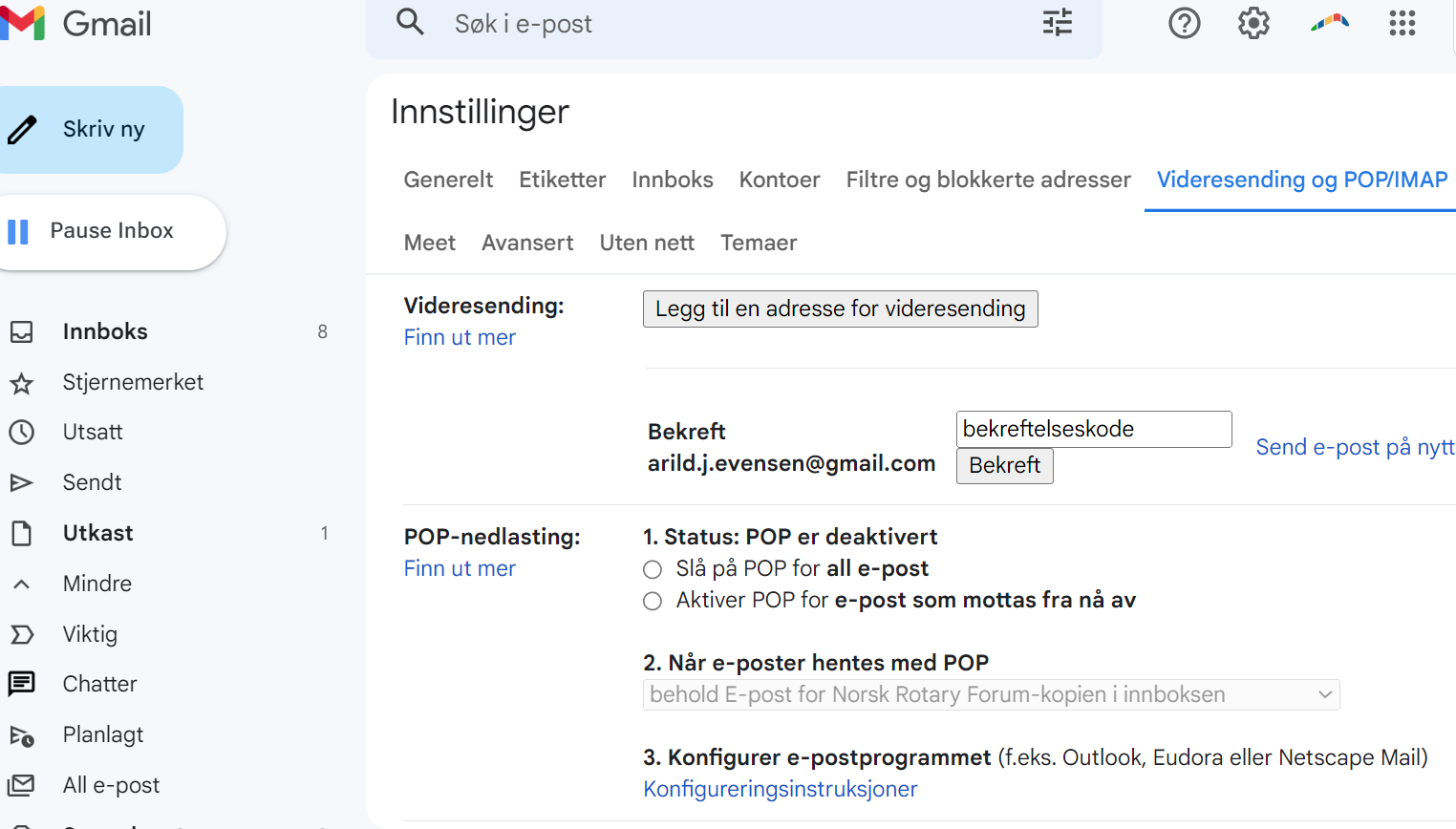 6/20.04.2024
D2305 Styreseminarer DICO Svend Strand
28
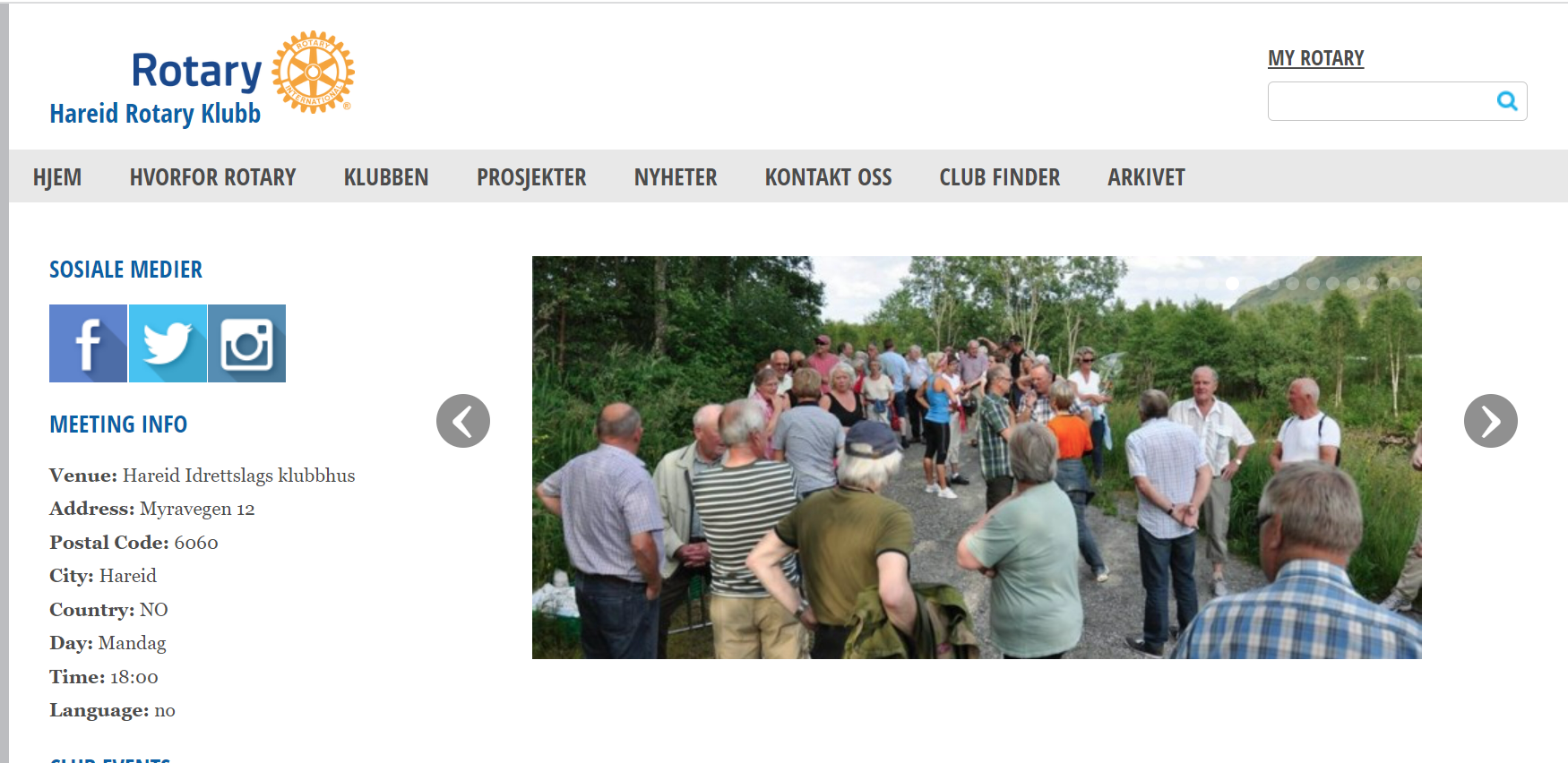 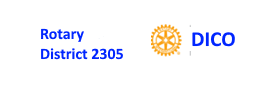 ROTARY NORSKE WEBSIDER
Viktigst er Klubbenes websider
Felles system/layout
Full frihet i oppsett
VAR Dårlig billed- og tekstbehandling. ER BLITT BRA I 2024!
I tillegg finnes distriktswebsider,  D2305 viktig for oss!
Og NORFO/Klubber i Norge
6/20.04.2024
D2305 Styreseminarer DICO Svend Strand
29
KLUBBENS WEBSIDER
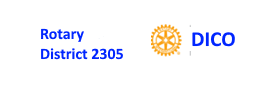 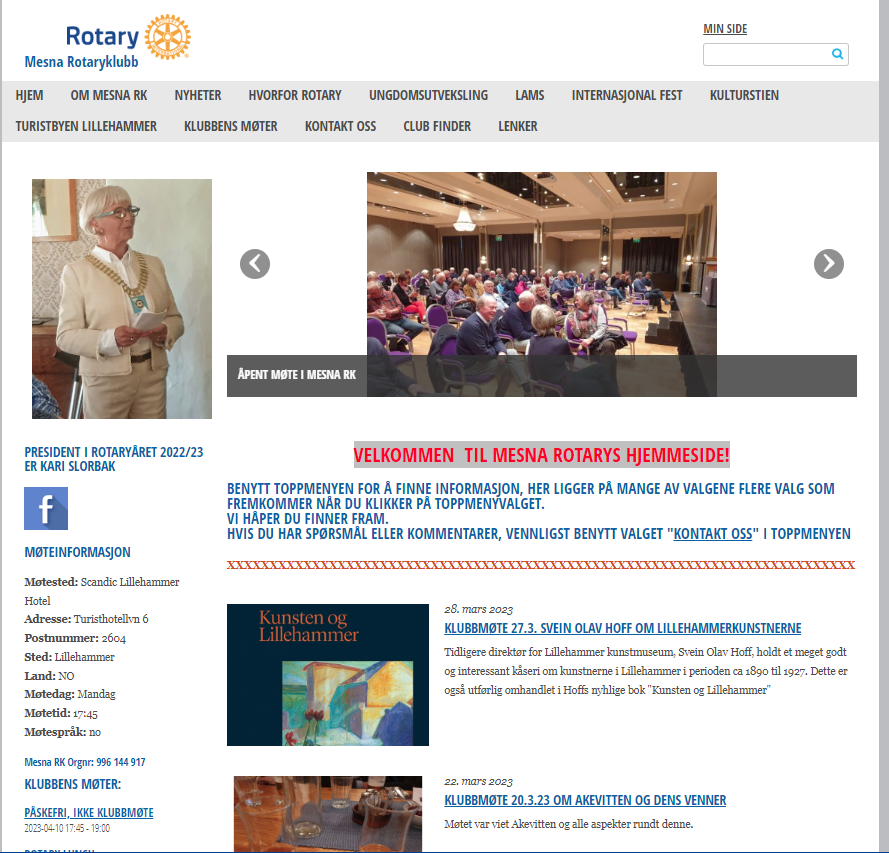 Full fleksibilitet på toppmenyinnhold
VELDIG god Guide fra Tune RK, se ROTARY SUPPORT webside

Bruk området her til aktuell info, kombiner med NYHETER?

Webside for internt og «dypere» stoff
Facebook/Sosiale medier for eksternt og mer lettbent (med MYE bilder)

KLUBBENS MØTER fra MNET-side
6/20.04.2024
D2305 Styreseminarer DICO Svend Strand
30
KLUBBENS WEBSIDER
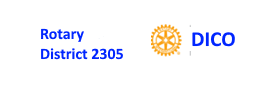 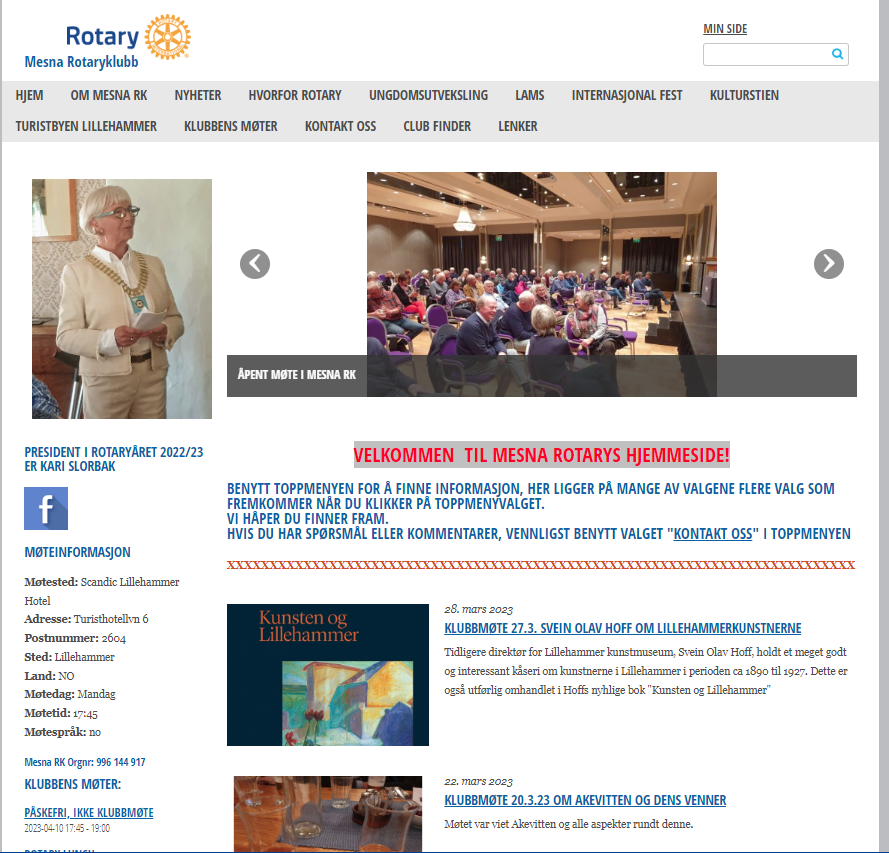 Hva bør med på klubbens webside?
KLUBBEN bestemmer helt selv hva man velger her, men hent råd/erfaringer fra andre
Kommunikasjonskomite i D2305 kan rådgi!
Egne medlemmer
Naboklubber info/lenker?
Møteinfo/-referater
Prosjekter
Generell info?
Rotary info/PR?
Møteinfo/-referater
Prosjekter
6/20.04.2024
D2305 Styreseminarer DICO Svend Strand
31
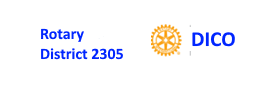 FARLIGE FALLGRUBER
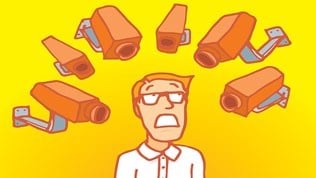 Personvern/GDPR
Personopplysningsloven/Datatilsynet
Rotary Norge/NORFO retningslinjer
Noen uavklarte punkter 
ALLE PUBLISERTE personopplysninger krever personens samtykke
Pågående arbeid  Rotary sentralt om bedre retningslinjer?
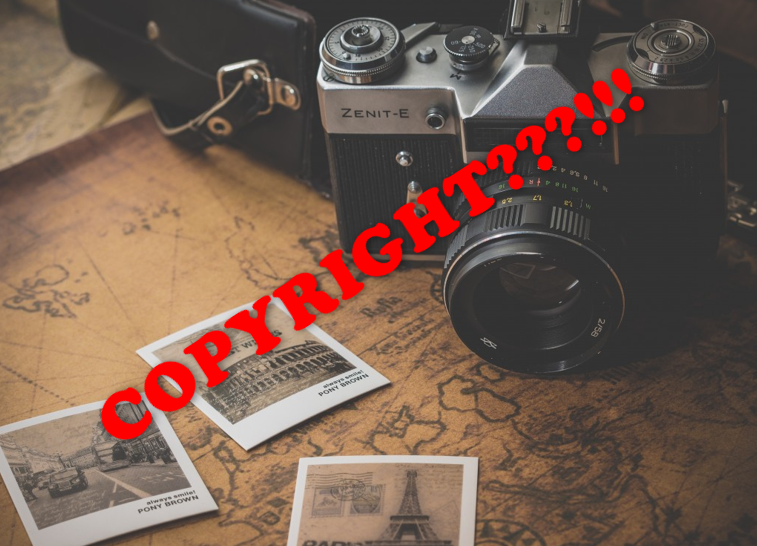 Billedbruk/rettigheter til bruk/publisering
Rettighet tilhører (fotograf/opphavsretthaver)
ALL PUBLISERT materiale (Websider, fb, Insta, Snap, Tik Tok)
SVÆRT KOSTBART hvis «misbruk», Rotaryklubber bøtelagt
Billedsøktjenester letter detektivene/søkerne
6/20.04.2024
D2305 Styreseminarer DICO Svend Strand
32
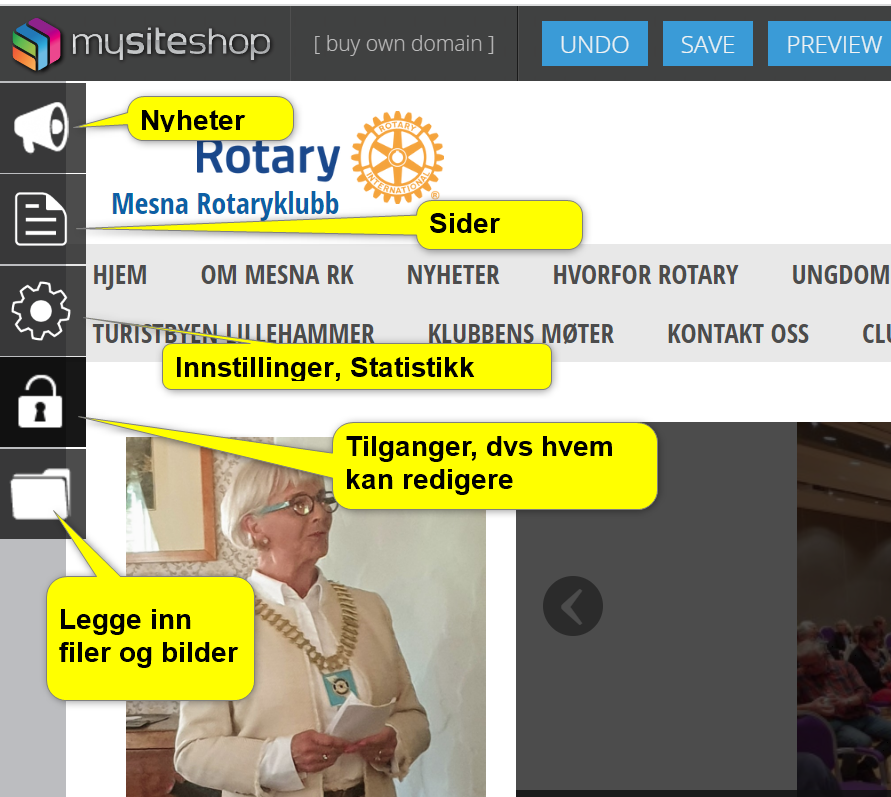 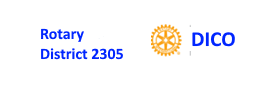 ROTARY WEBSIDER

Redigeringsverktøy
Det var  klubbens websider, nå går vi til RI websider. KLIKK!
6/20.04.2024
D2305 Styreseminarer DICO Svend Strand
33
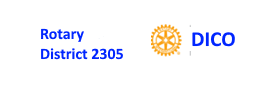 ROTARY INTERNATIONAL WEBSIDER
RI websider svært omfattende
Alle medlemmer kan benytte
Her finner man ALT!
Mye «Uavhengig» av MNET
«Oppslagsverk»/Info om alt
Mye verktøy
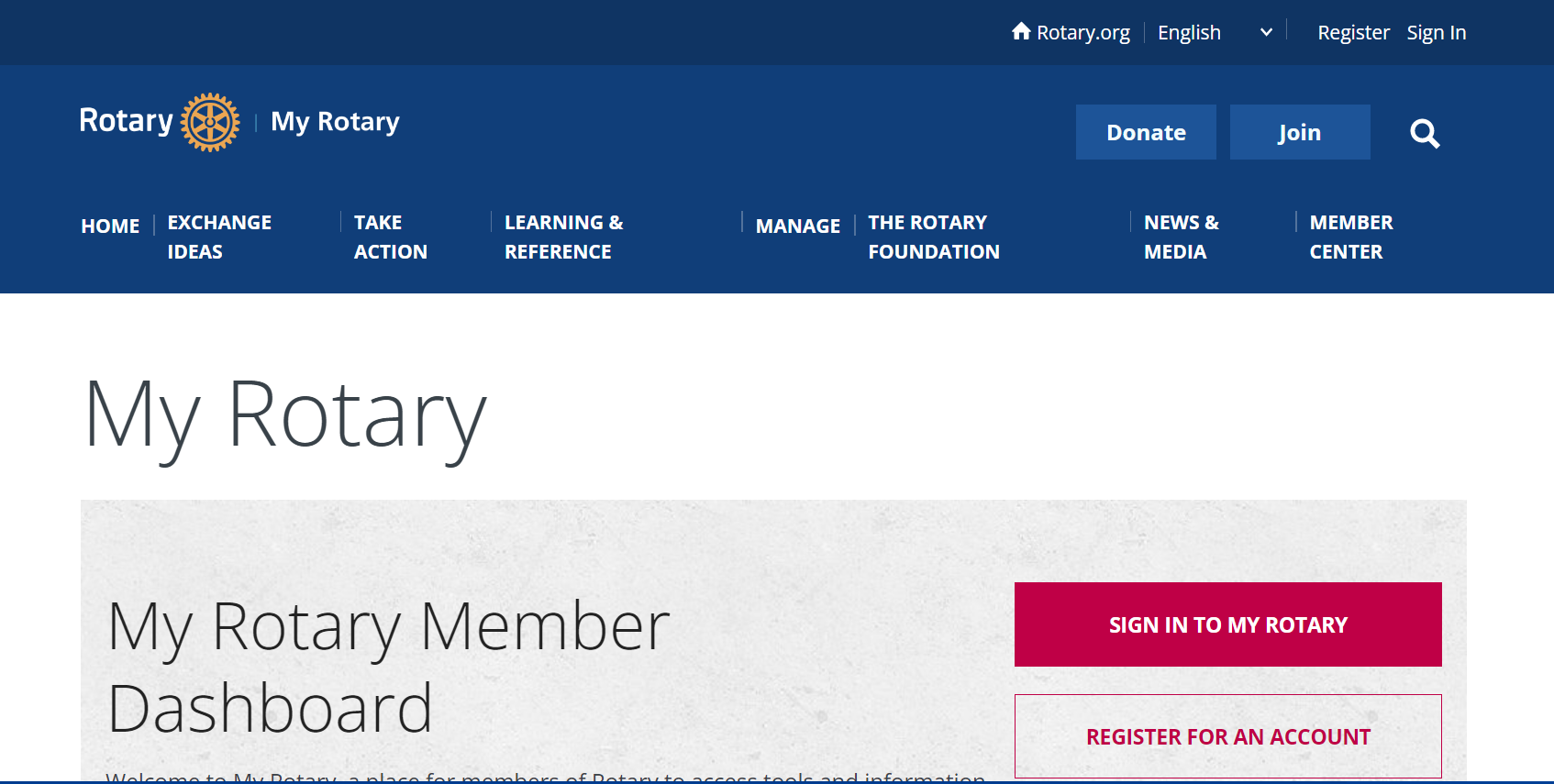 6/20.04.2024
D2305 Styreseminarer DICO Svend Strand
34
SIGN IN RI WEBSIDER
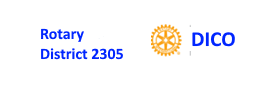 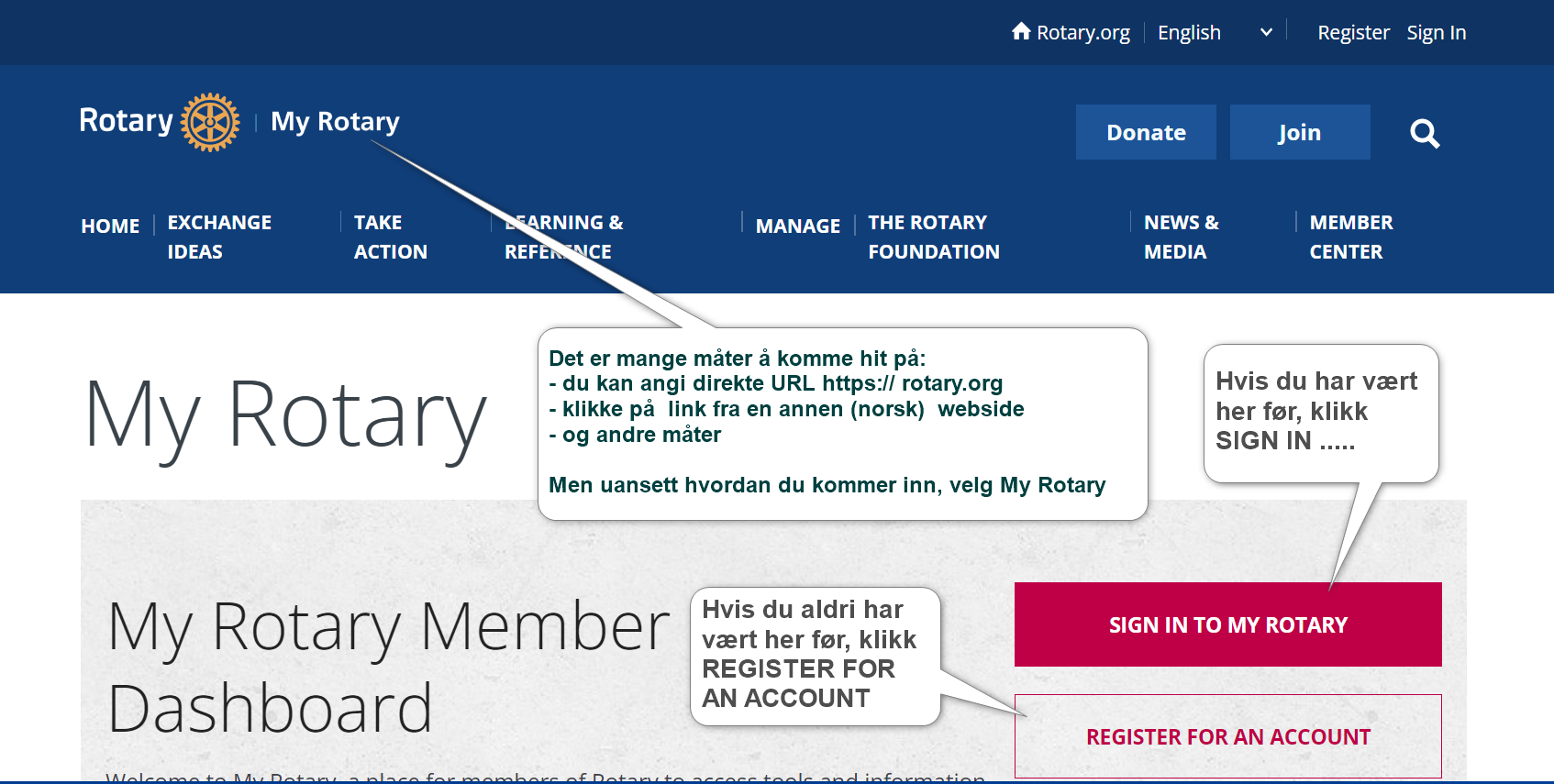 6/20.04.2024
D2305 Styreseminarer DICO Svend Strand
35
REGISTRERE  FOR RI WEBSIDER
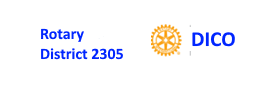 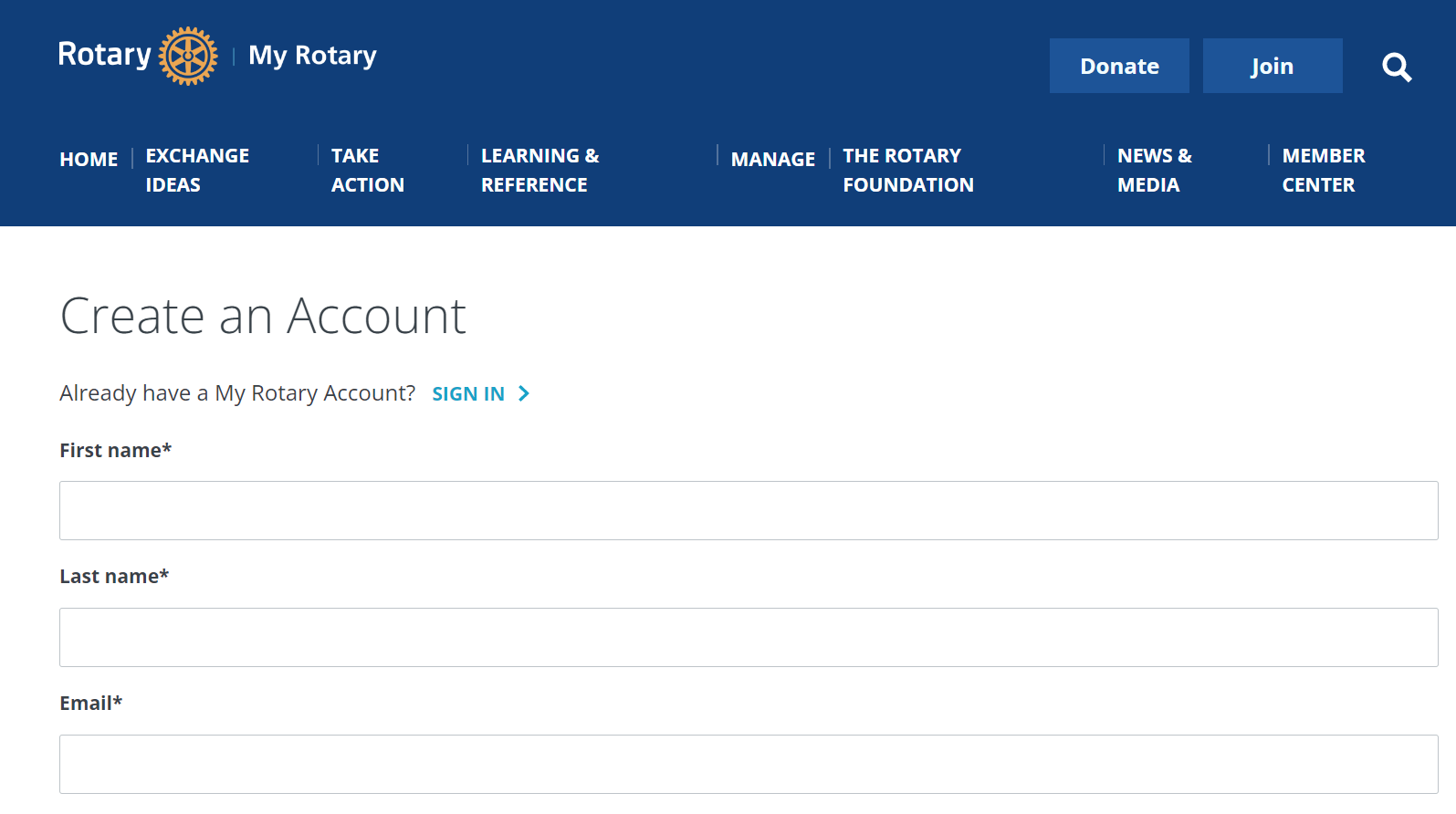 Dette er BARE første gang du er inne i RI websider, deretter benytter du SIGN IN.
Her fyller du ut skjemaet, i mail som du deretter mottar skal du sette passord.
Velg samme passord som for MNET. Dette er ikke et krav, men anbefales STERKT!!
6/20.04.2024
D2305 Styreseminarer DICO Svend Strand
36
VIKTIGE DELER PÅ  RI WEBSIDER
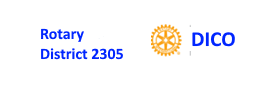 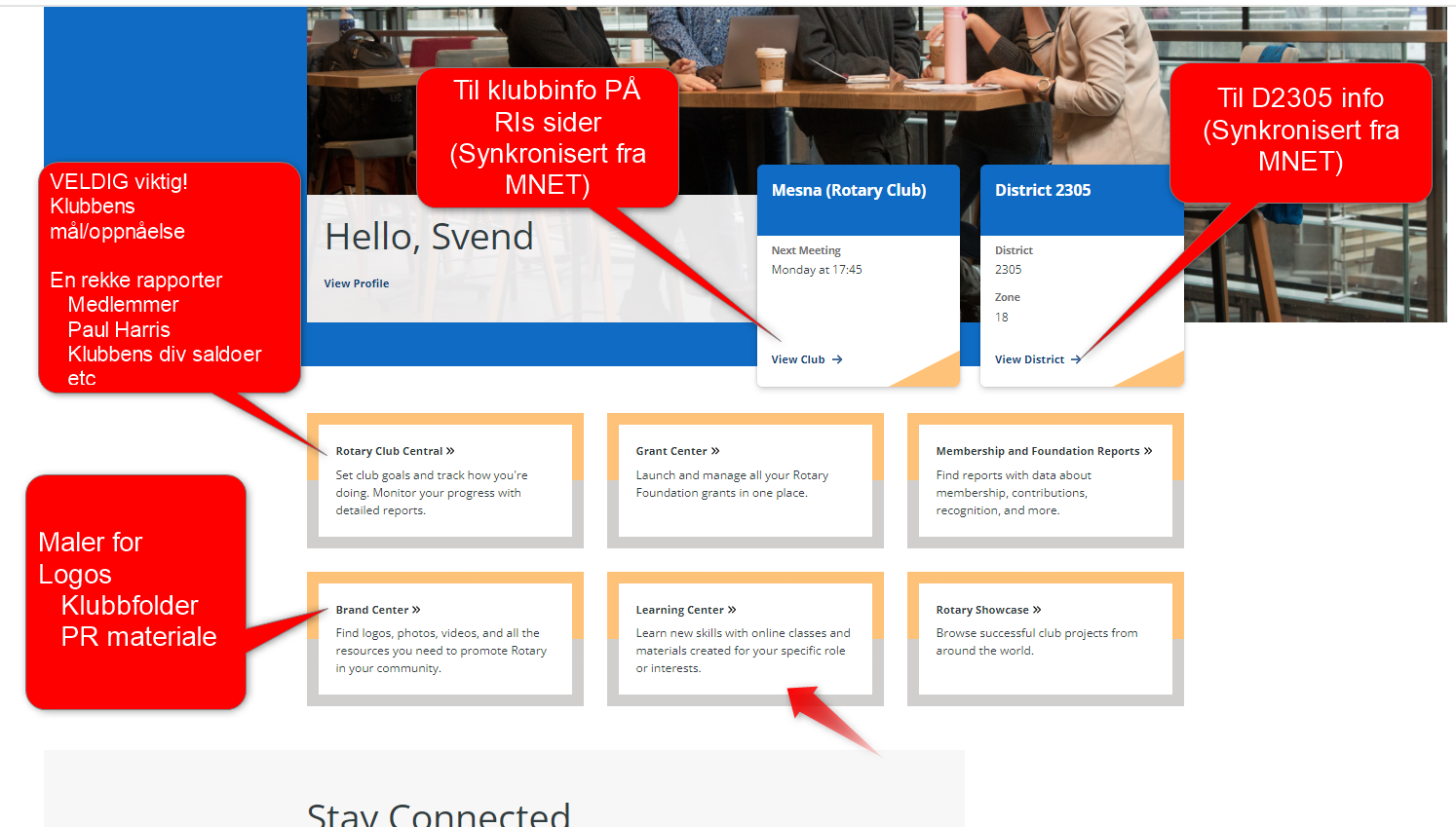 6/20.04.2024
D2305 Styreseminarer DICO Svend Strand
37
GOAL CENTER RI WEBSIDER
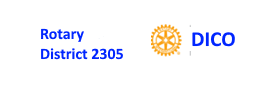 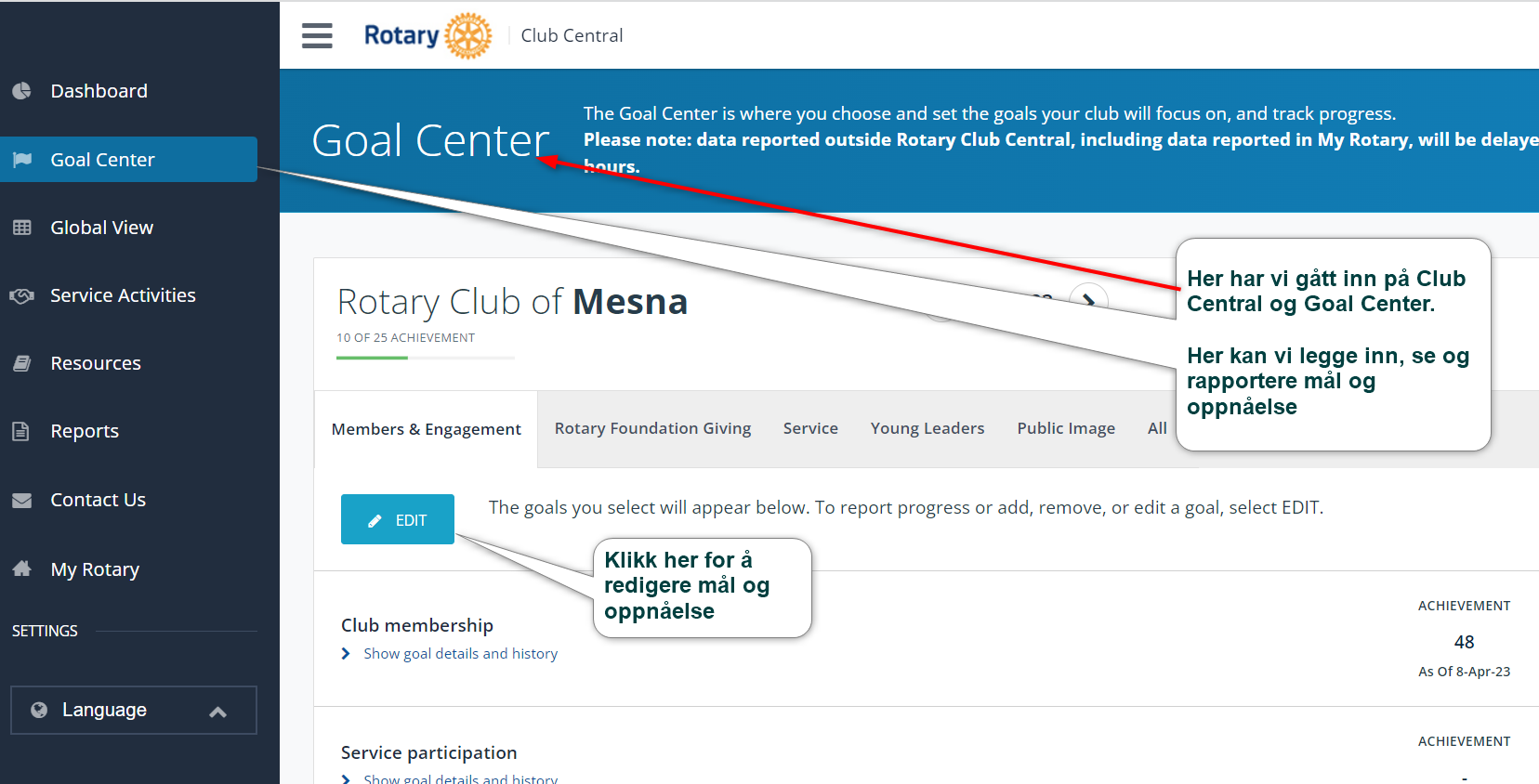 6/20.04.2024
D2305 Styreseminarer DICO Svend Strand
38
Club Central – Klubbens mål og planer
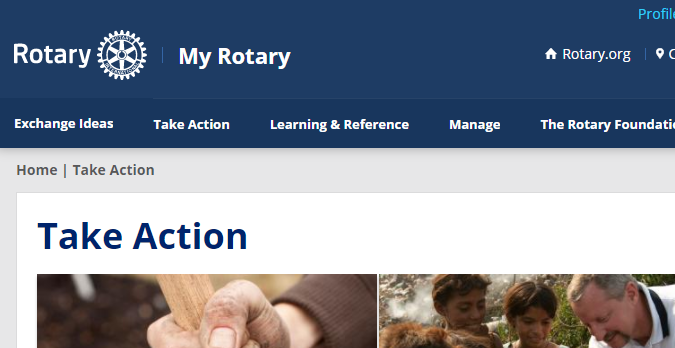 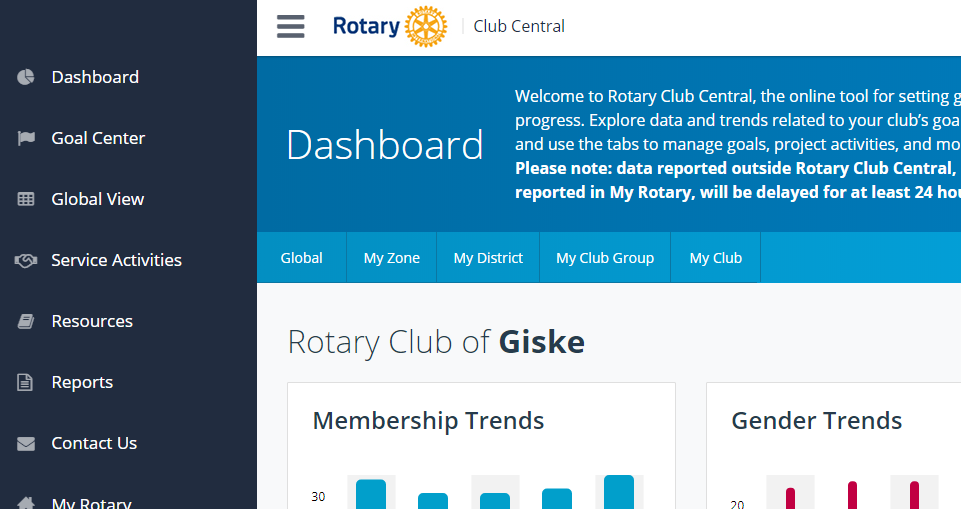 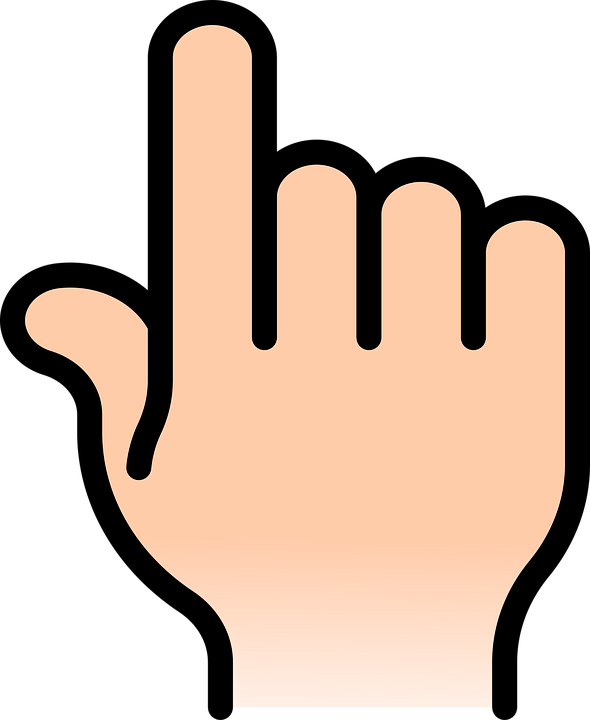 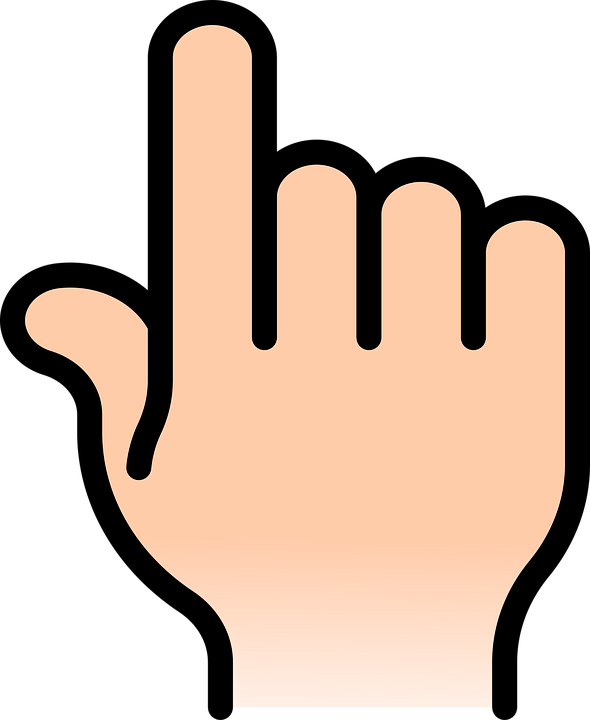 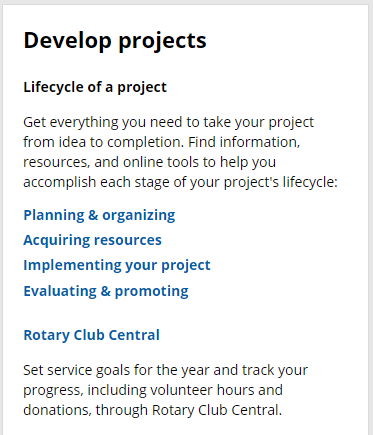 Club Central finnes under ”Take Action” fanen
Klubbens mål og planer legges inn i ”Goal Center”. Frist er  1. mai 
I Club Central ligger 3 års historikk
OBS! Pass på å velge riktig år
Flere seksjoner som hver enkelt skal editeres og lagres
Gjør deg kjent med  innholdet i Club Central og hvilke data som skal legges inn
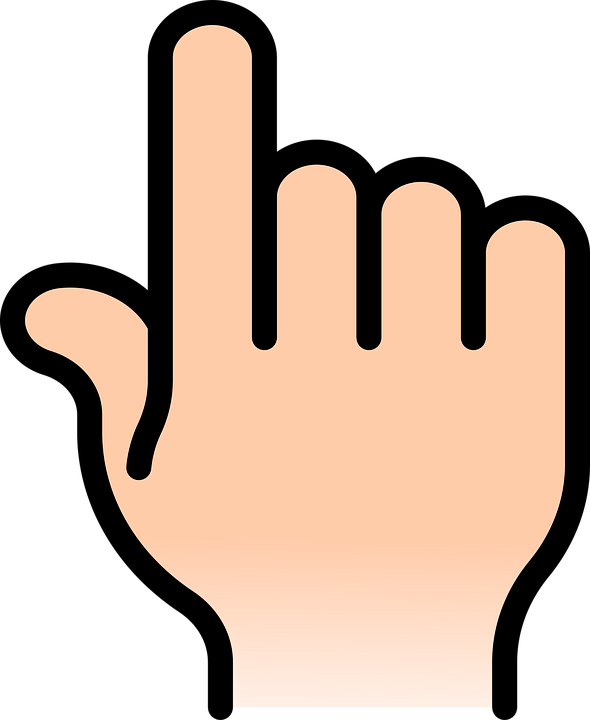 6/20.04.2024
D2305 Styreseminarer DICO Svend Strand
39
RI WEBSIDER OM SEKRETÆRARBEID
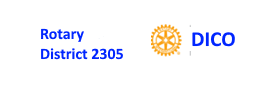 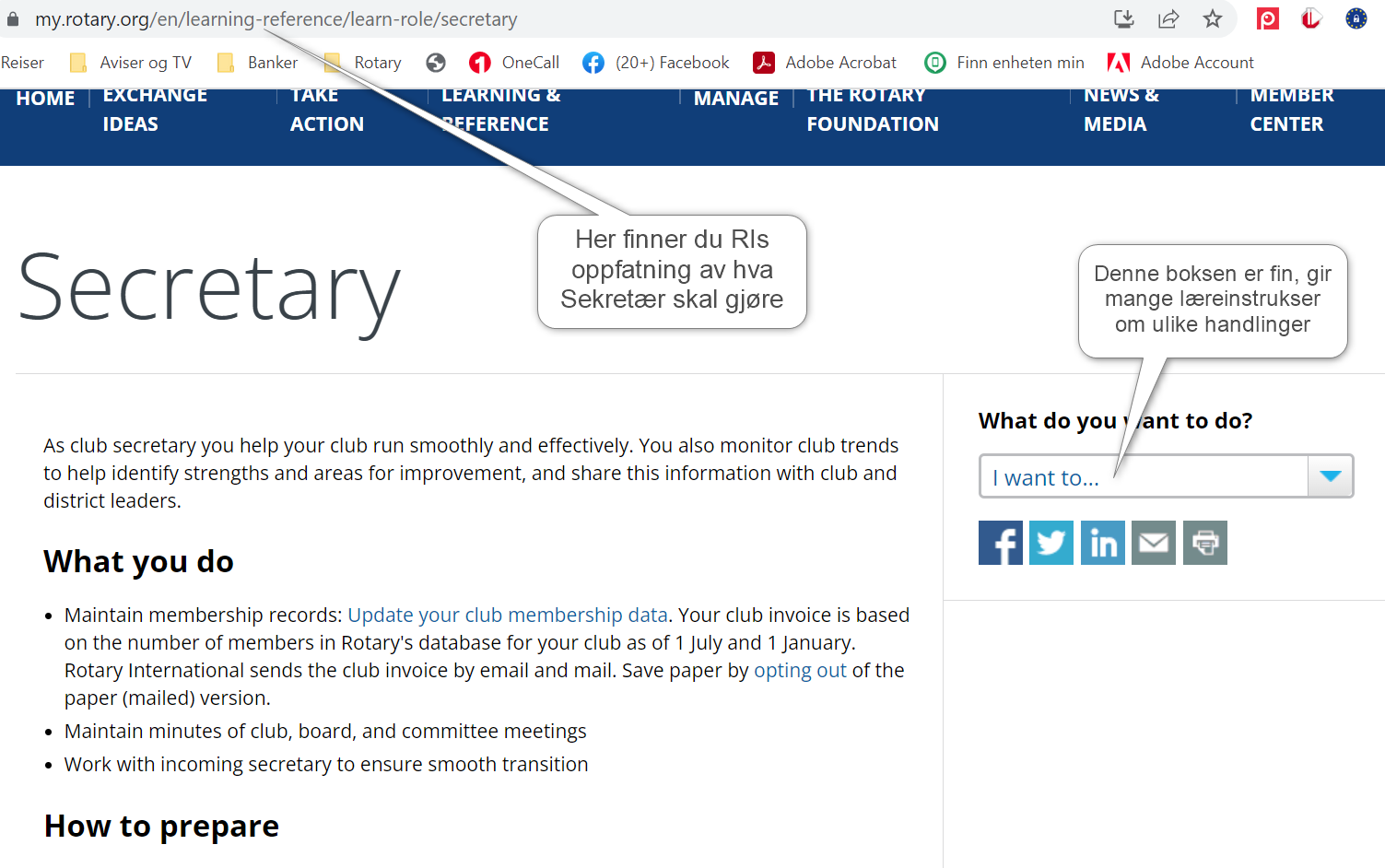 Generelt råd:
Logg deg inn, orienter deg rundt i RI websider, særlig Club admin, Brand Center og selvsagt Club Central
Bruk «What do I want to do « og søkefelt i My Rotary, som du kan gå tilbake til til enhver tid
6/20.04.2024
D2305 Styreseminarer DICO Svend Strand
40
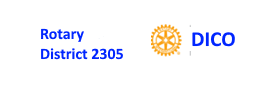 KOM I GANG!
Start tidlig med å lære av din forgjenger
Logg inn på Min sideLag en konto hvis du ikke har en fra før. Log-In ID = e-post addresse.
Gjør deg kjent med ditt “dash board”
Gjør deg kjent med medlemsnett 
Øv på å manøvrere i menyene
Kontrollèr at klubbens og dine medlemsdata stemmer
Kontrollèr at klubbens styre og andre funksjoner er riktig registrert for inneværende og kommende Rotary år
6/20.04.2024
D2305 Styreseminarer DICO Svend Strand
41
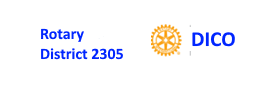 HVA MÅ DU/DERE GJØRE NÅ!
Sikre at alle roller for 2023/24 er utfylt i MNET
Sett inn videresending av E-poster fra klubbnavn@rotary.no til ønsket mottager i klubben
«Lek» dere/Bli kjent i systemene
Legg inn klubbens mål I RI Goals 
 Vurder opplæring av medlemmer i mobiltlfAPP

 BRUK Rotary Support siden
6/20.04.2024
D2305 Styreseminarer DICO Svend Strand
42
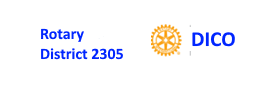 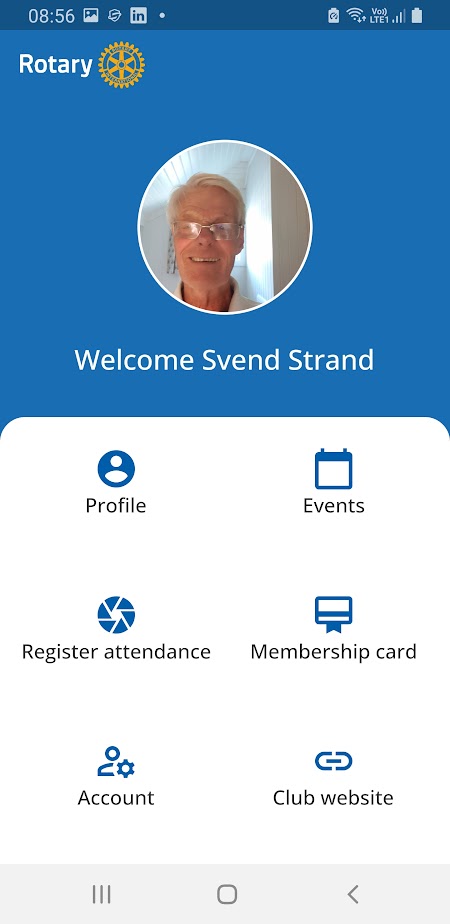 ROTARY NORWAY APP
Denne appen bør alle medlemmene oppfordres til å legge inn på sin mobiltelefon!


Kjør egen sesjon (bruk et klubbmøte hvor alle er blitt oppfordret til å ta med sin telefon) til å lære opp og installere appen på alles telefon!
6/20.04.2024
D2305 Styreseminarer DICO Svend Strand
43
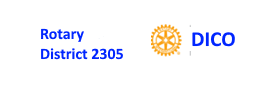 LAST NED APP «Rotary Norway»
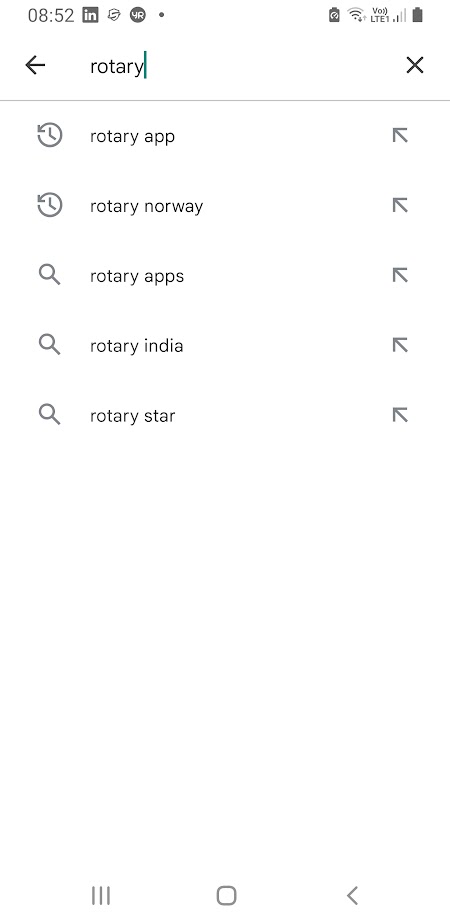 Rotarymedlemmers mobiltelefonløsning
I Appstore (I-phone)eller  Google Play (Android) søk etter Rotary Norway
Velg «Rotary Norway»
6/20.04.2024
D2305 Styreseminarer DICO Svend Strand
44
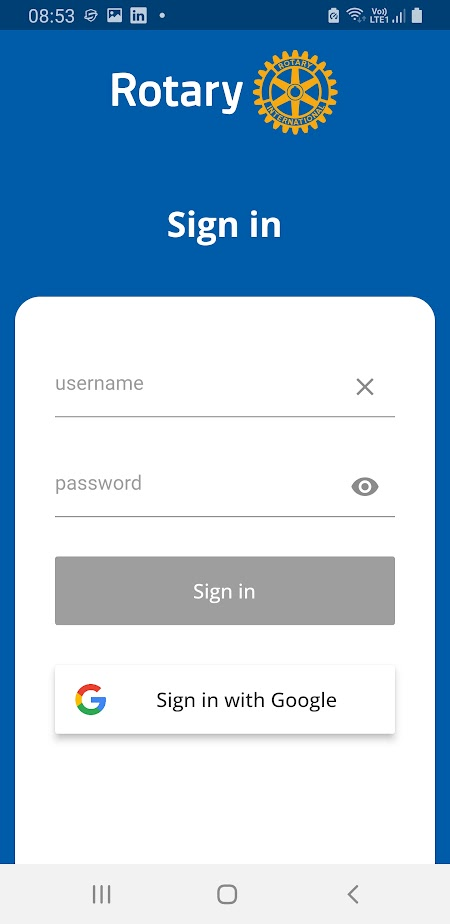 INNLOGGING I APP’EN
Bruk samme username (f.eks. PederAas@gmail.com) og passord som du bruker for å logge inn i APPSCO/medlemsnett


Deretter klikk Sign in
6/20.04.2024
D2305 Styreseminarer DICO Svend Strand
45
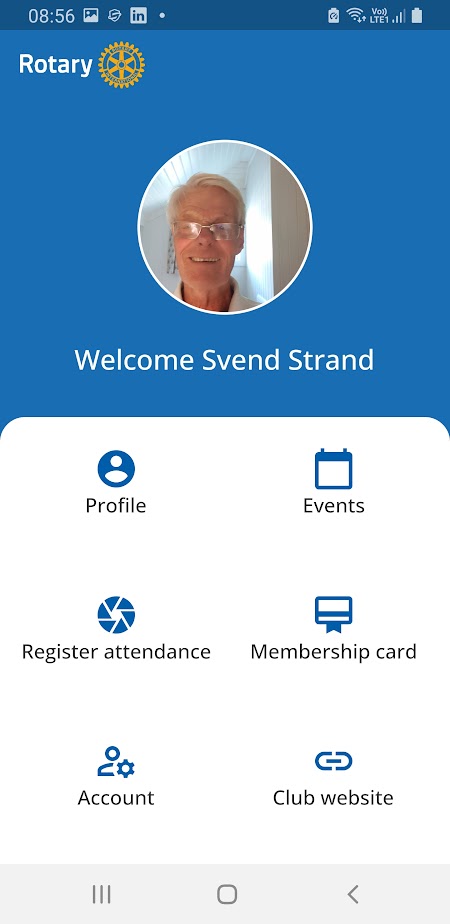 STARTSKJERM
Totalt 6 «Knapper»/Valg:
6/20.04.2024
D2305 Styreseminarer DICO Svend Strand
46
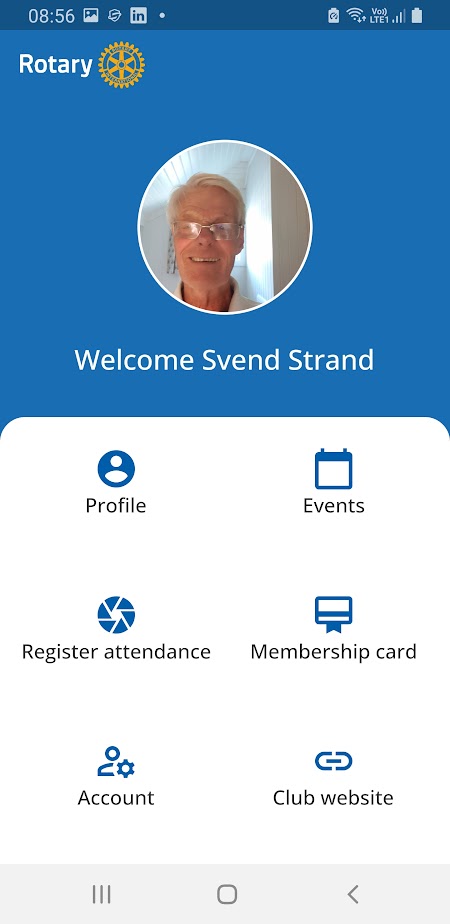 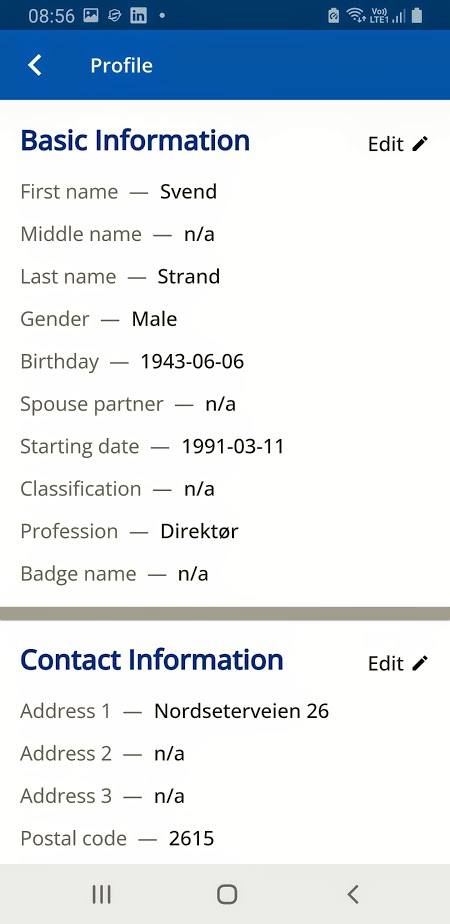 Valg 1: «Profile»
Gir deg info om din info i medlemsnettet
Her kan du rette endret/feil info (Edit)
6/20.04.2024
D2305 Styreseminarer DICO Svend Strand
47
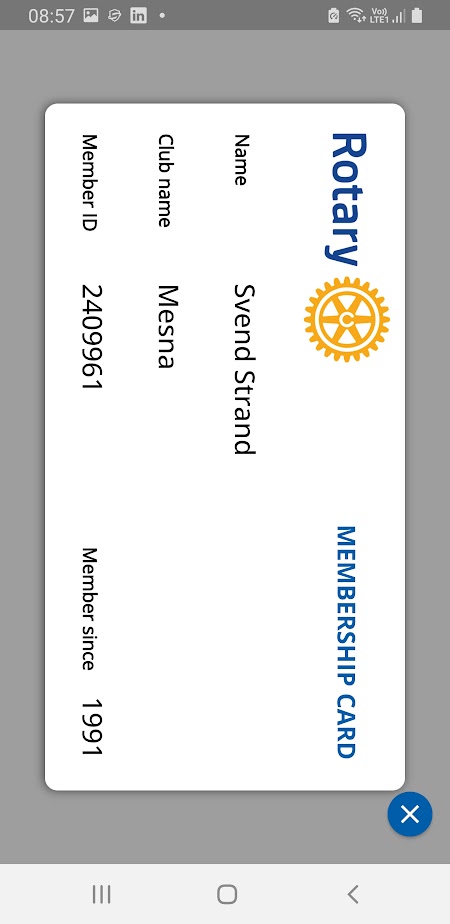 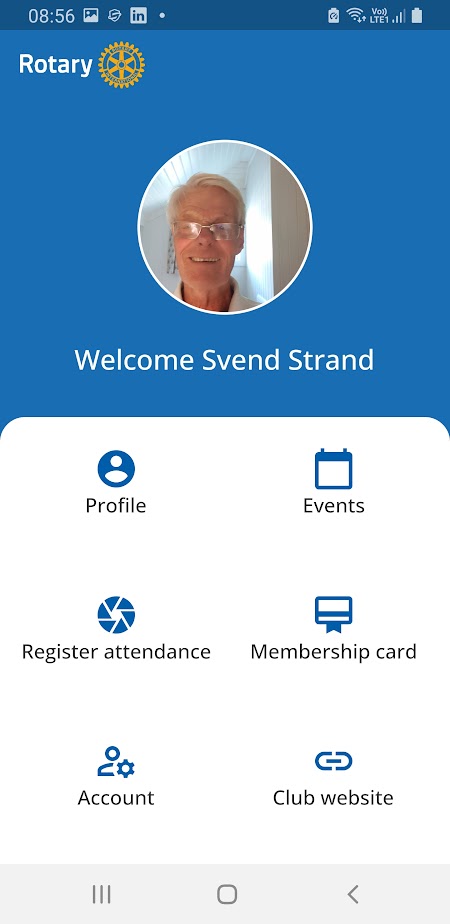 Valg «Membership card»
Gir deg medlemskort som kan lagres på telefon eller skrives ut
Ved besøk andre klubber
6/20.04.2024
D2305 Styreseminarer DICO Svend Strand
48
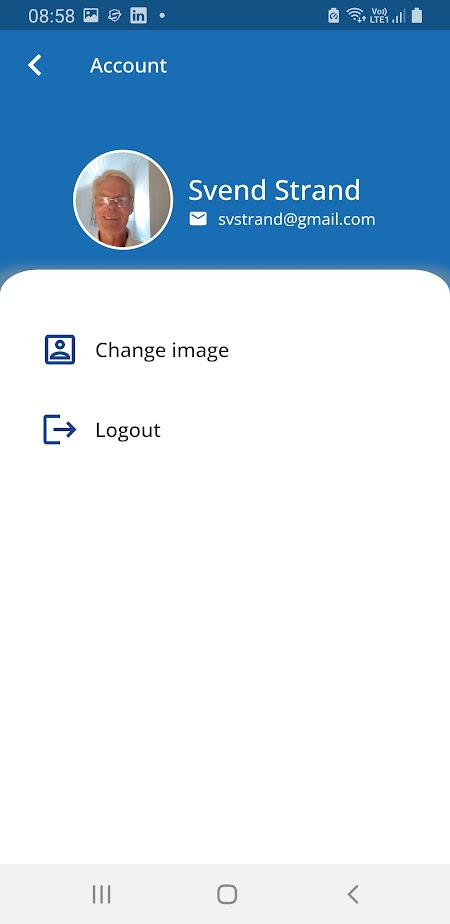 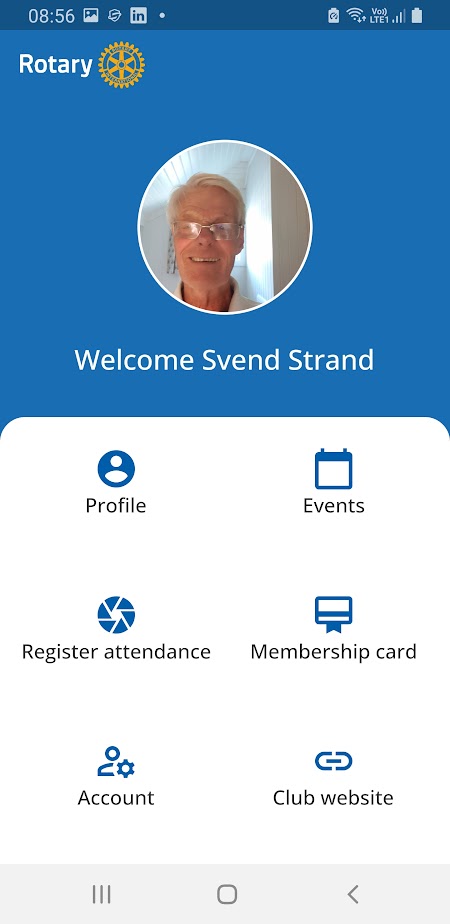 Valg «Account»
Kan legge inn/endre bilde av deg

Logge av
6/20.04.2024
D2305 Styreseminarer DICO Svend Strand
49
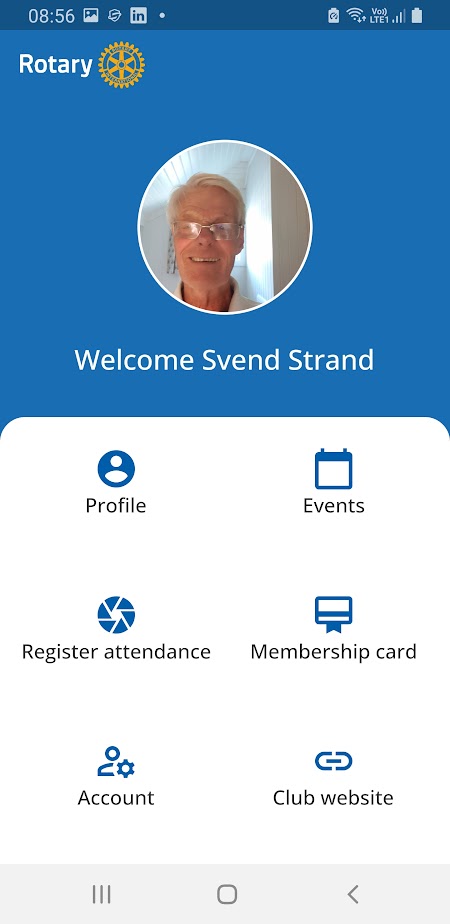 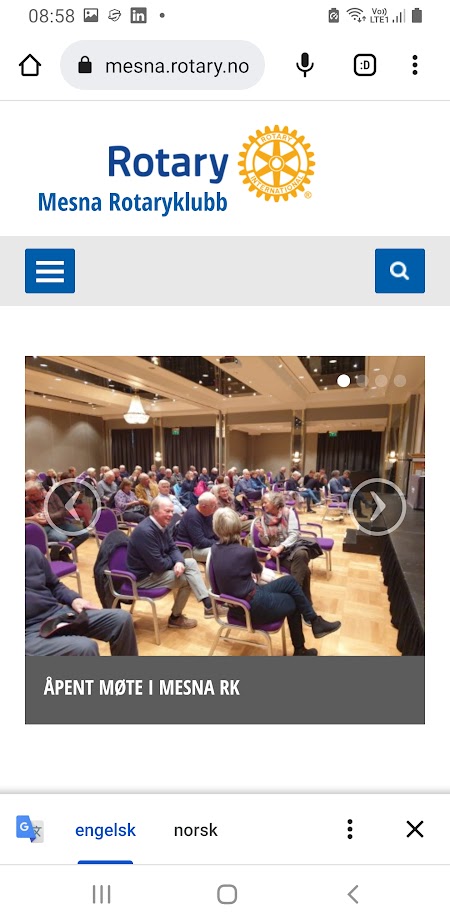 Valg «Club Website»
Tar deg direkte til klubbens hjemmeside
6/20.04.2024
D2305 Styreseminarer DICO Svend Strand
50
Valg «Events»
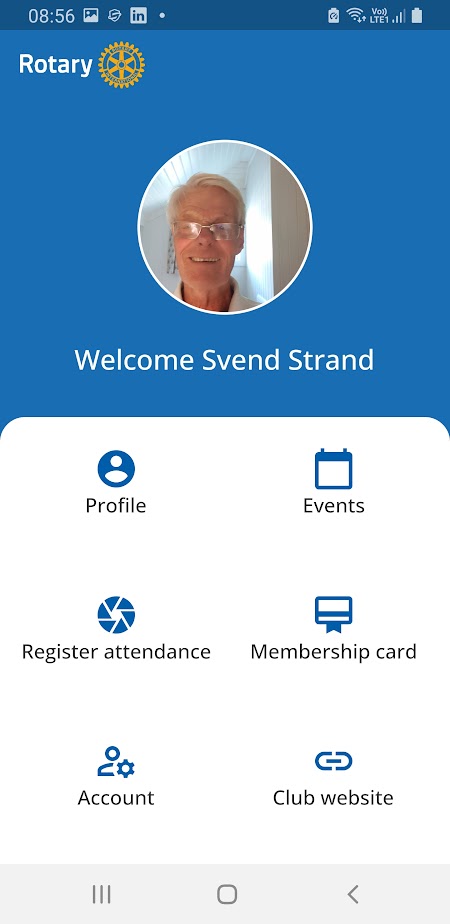 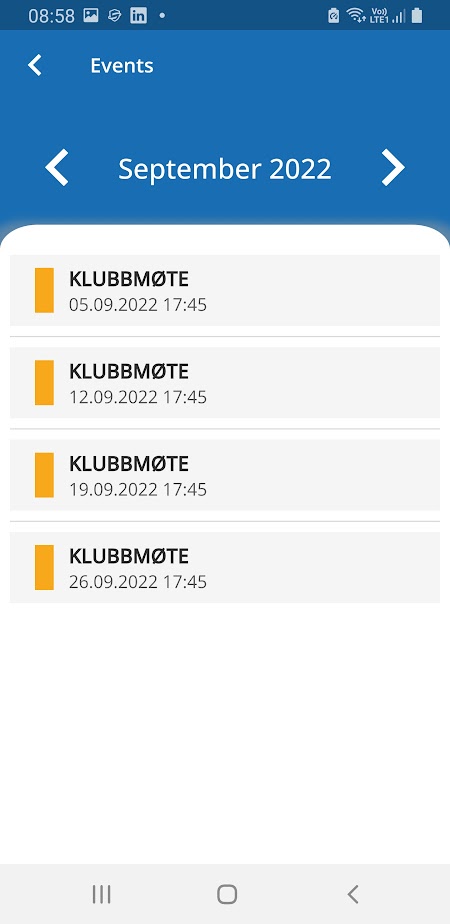 Viser de neste møtene i klubben
MEN,

Her var alt nytt, fra ca 1.10.2022
6/20.04.2024
D2305 Styreseminarer DICO Svend Strand
51
HVOR FINNE HJELP??
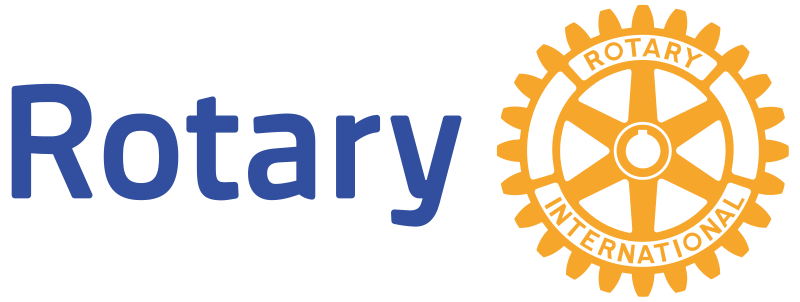 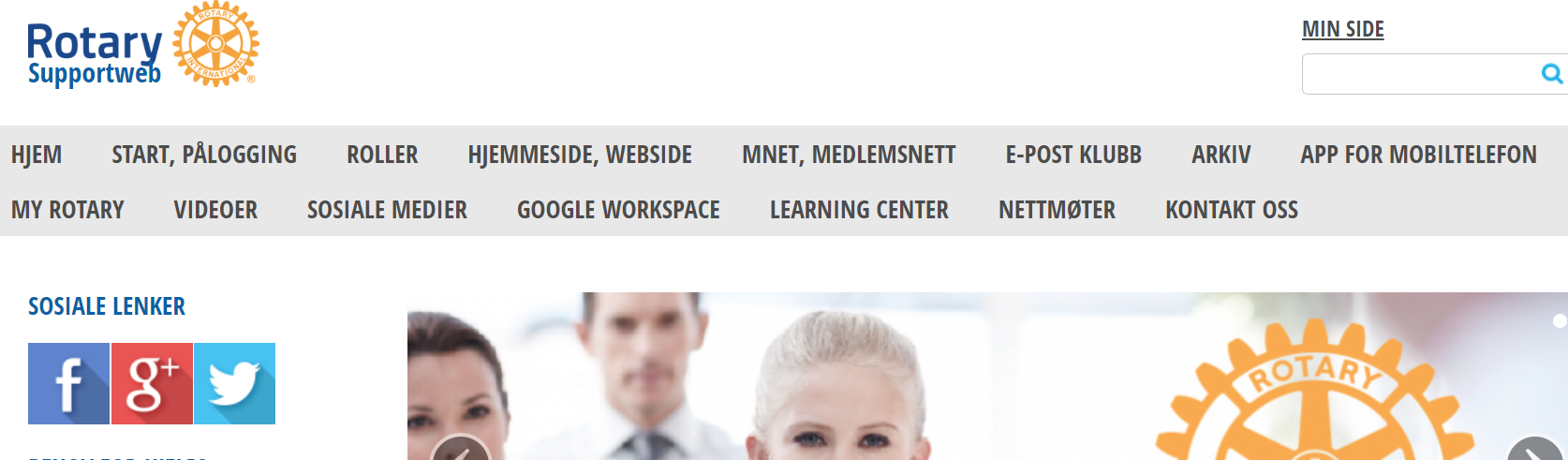 Rotary Support webside:  https://support.rotary.no/no/hjem#
Start/pålogging
Roller
Hjemmeside
Medlemsnett
E-post for klubb
Arkiv
APP for mobiltelefon
My Rotary
Instruksjonsvideoer
6/20.04.2024
D2305 Styreseminarer DICO Svend Strand
52